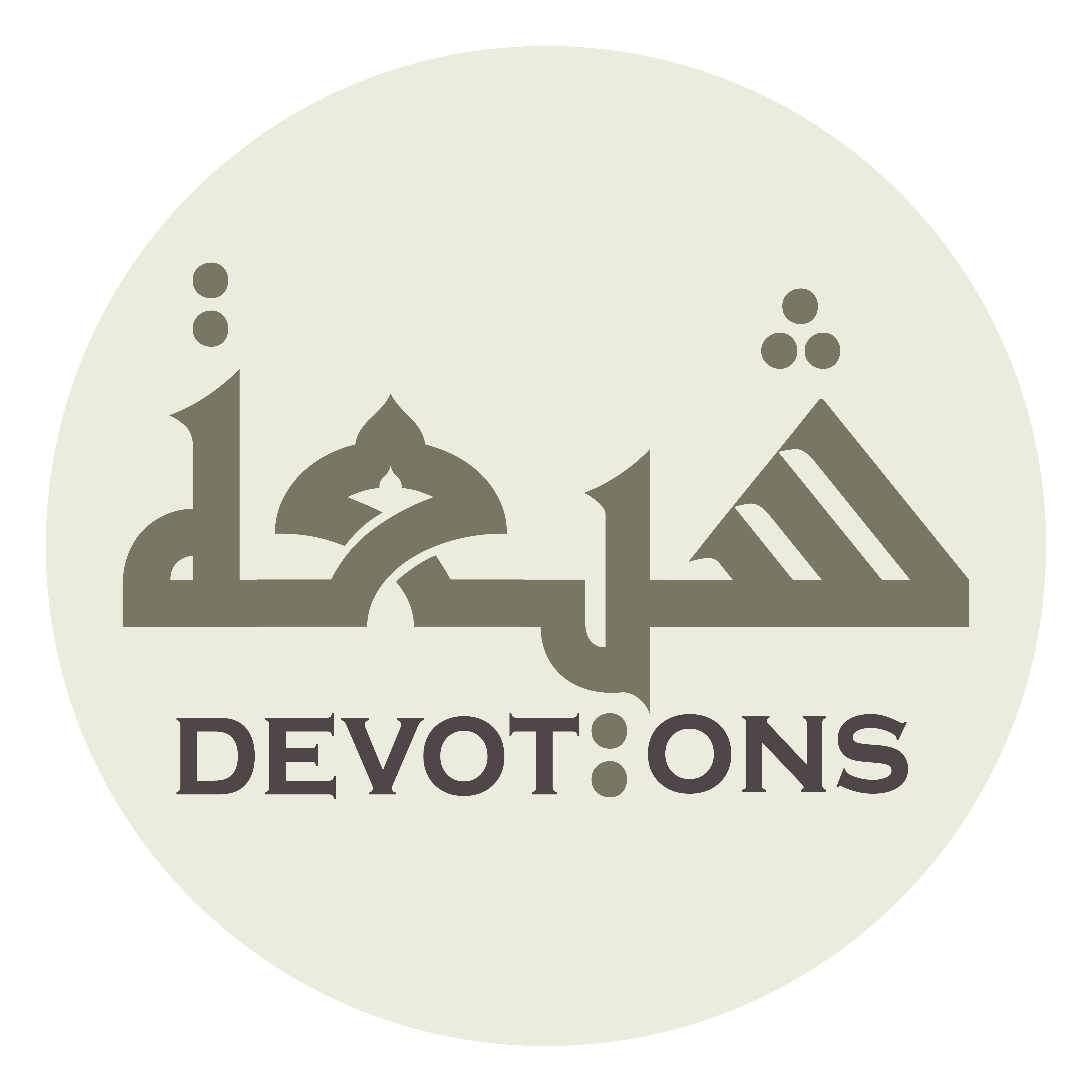 Dua 4 - Sahifat Sajjadiyyah
اَللَّهُمَّ وَأَتْبَاعُ الرُّسُلِ وَمُصَدِّقُوهُمْ
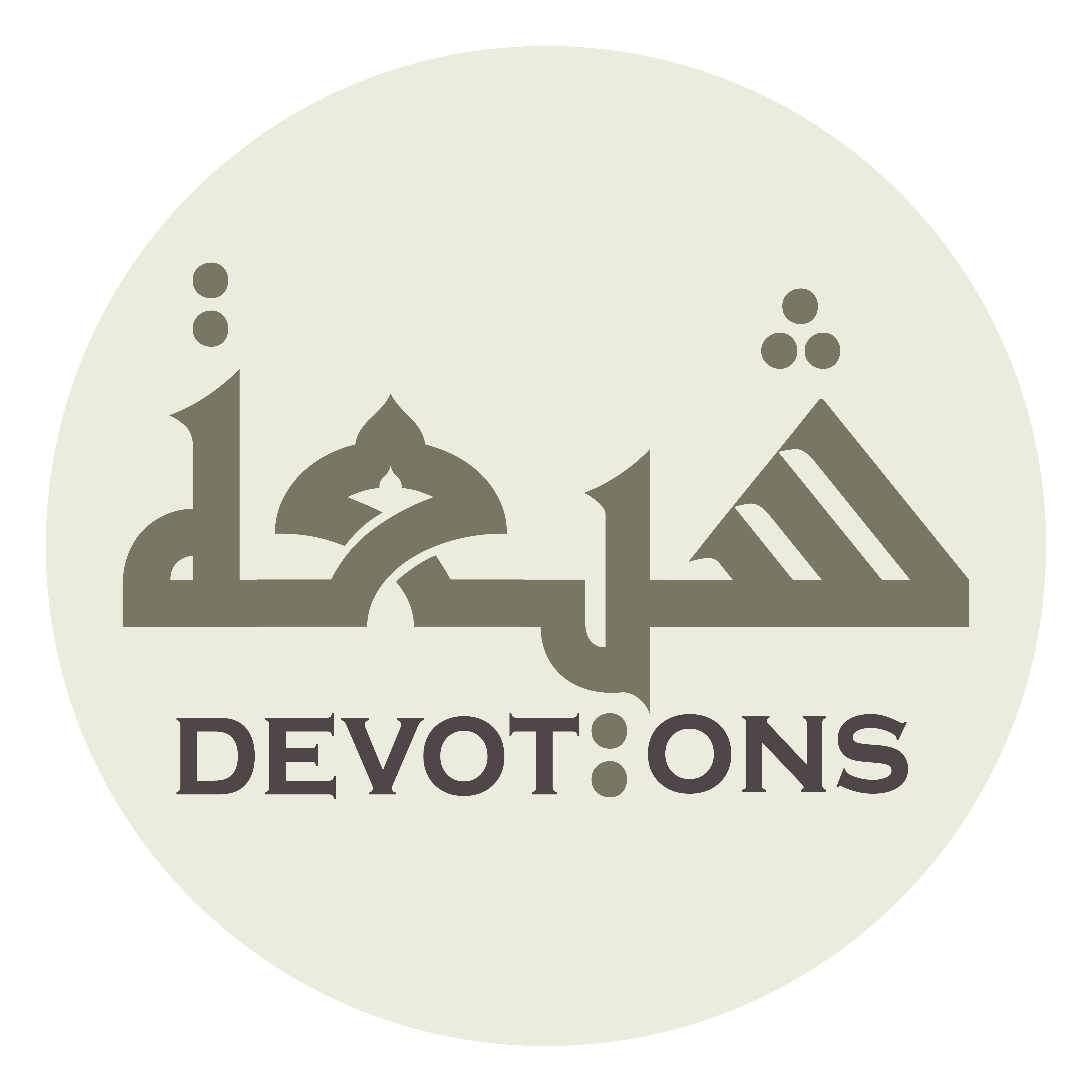 اَللَّهُمَّ صَلِّ عَلَى مُحَمَّدٍ وَ آلِ مُحَمَّدٍ

allāhumma ṣalli `alā muḥammadin wa āli muḥammad

O' Allāh send Your blessings on Muhammad and the family of Muhammad.
Dua 4 - Sahifat Sajjadiyyah
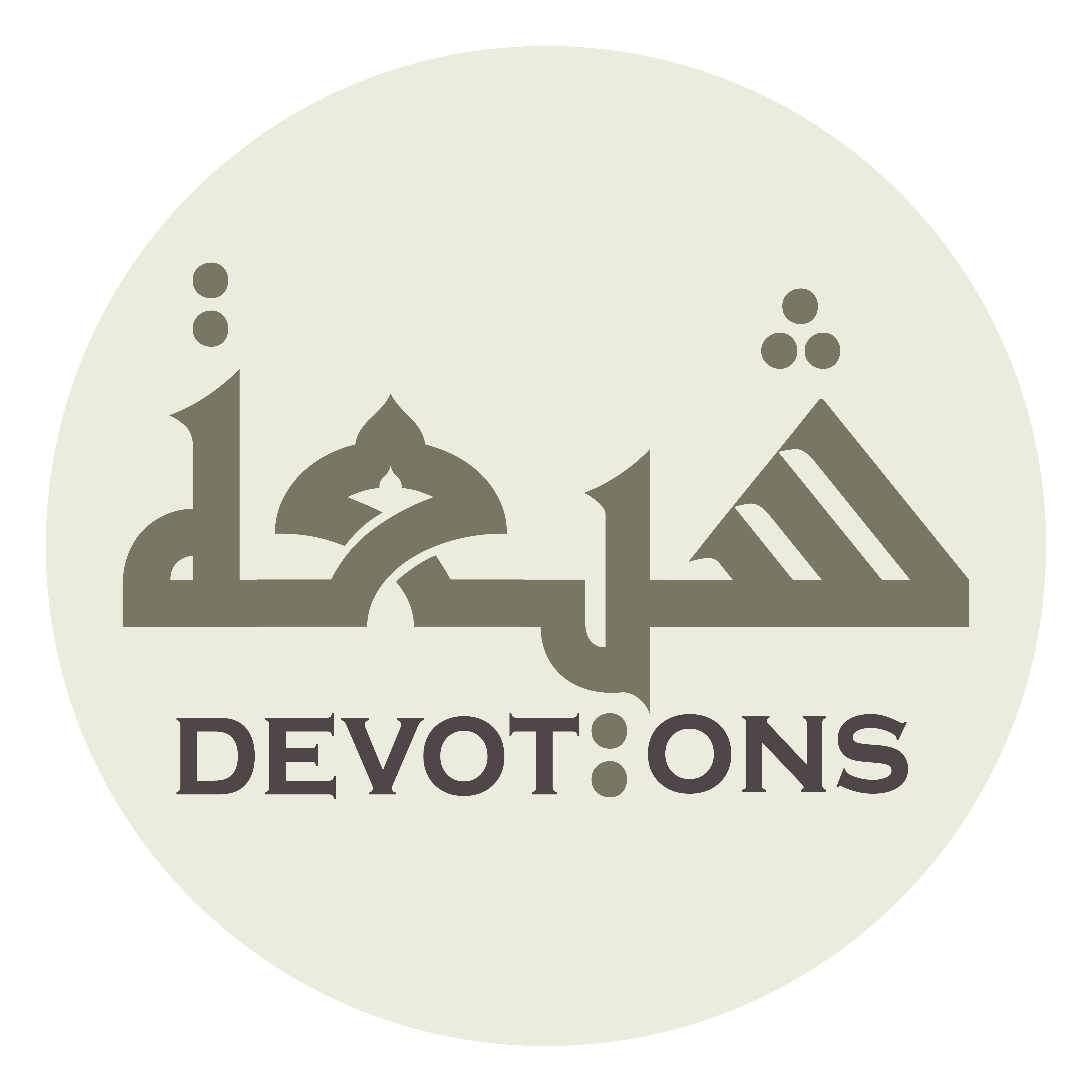 بِسْمِ اللَّـهِ الرَّحْمَـٰنِ الرَّحِيمِ

bismillāhir raḥmānir raḥīm

In the Name of Allāh,the All-beneficent, the All-merciful.
Dua 4 - Sahifat Sajjadiyyah
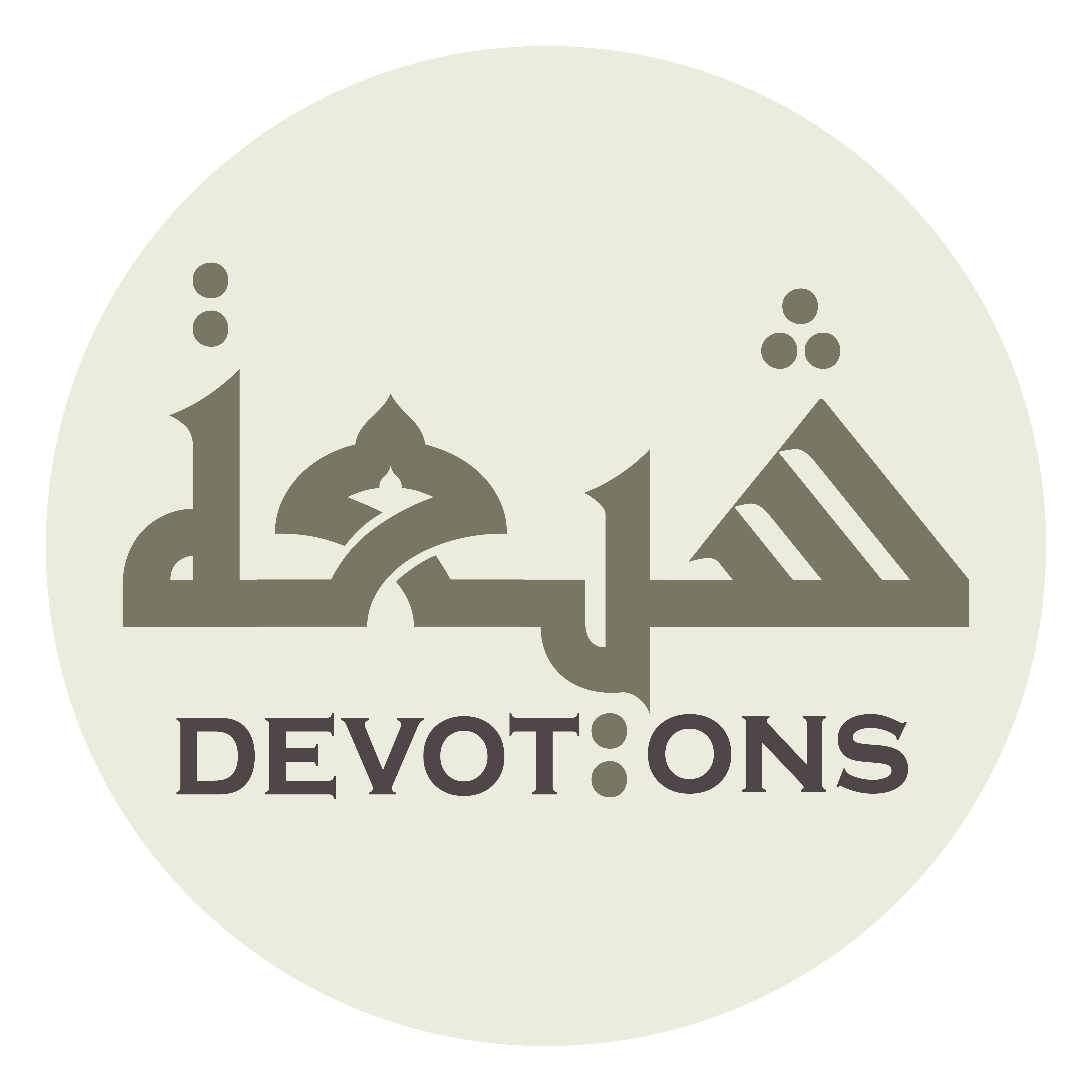 اَللَّهُمَّ وَأَتْبَاعُ الرُّسُلِ وَمُصَدِّقُوهُمْ

allāhumma wa-atbā`ur rusuli wamuṣaddiqūhum

O God, as for the followers of the messengers and those of the people
Dua 4 - Sahifat Sajjadiyyah
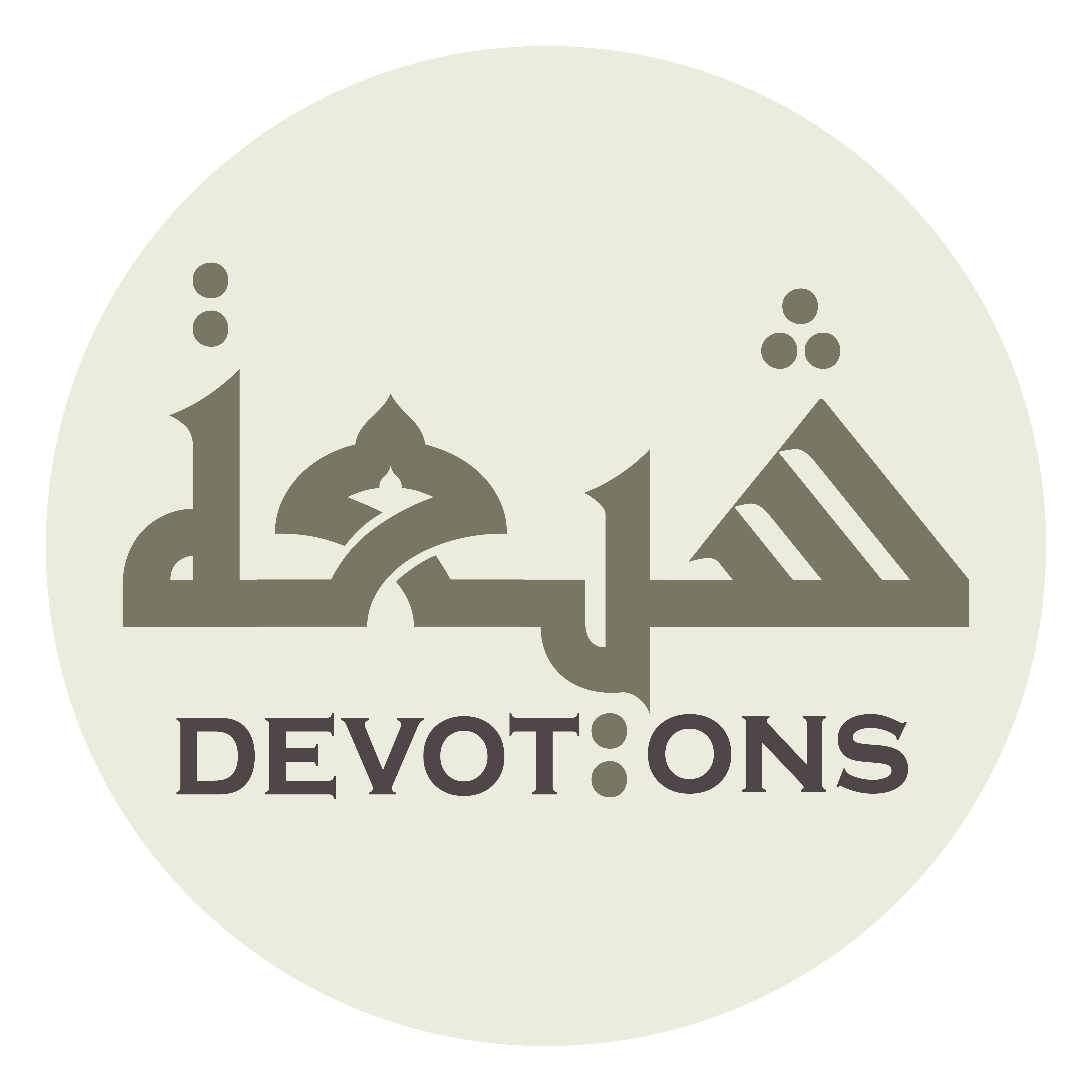 مِنْ أَهْلِ الَارْضِ بِالْغَيْبِ عِنْدَ مُعَارَضَةِ الْمُعَانِدِيْنَ لَهُمْ

min ahlil ar-ḍi bil ghaybi `inda mu`āraḍatil mu`ānidīna lahum

of the earth who attested to them unseen (while the obstinate resisted them
Dua 4 - Sahifat Sajjadiyyah
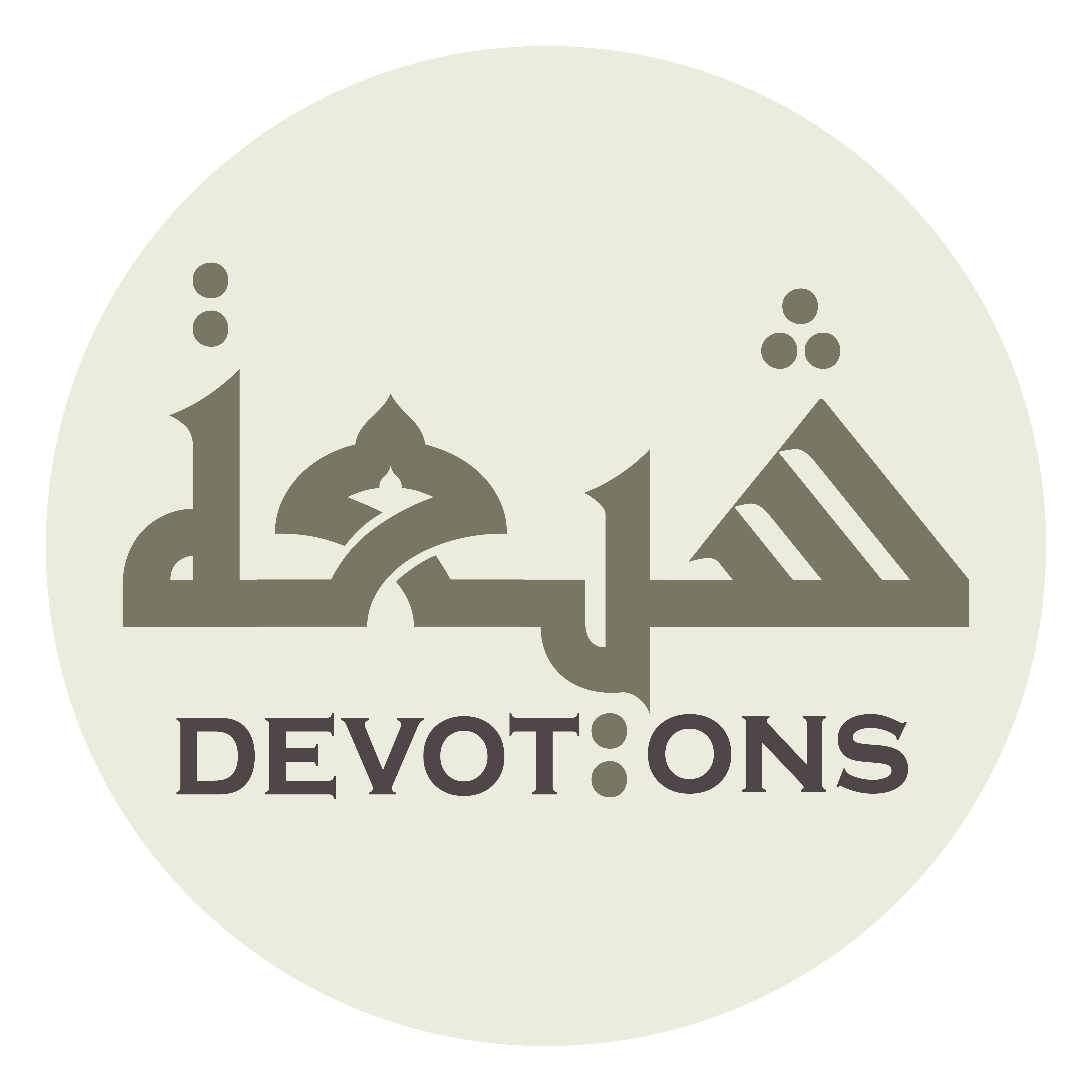 بِالتَّكْذِيبِ وَالْإِشْتِيَاقِ إِلَى الْمُرْسَلِينَ بِحَقَائِقِ الَايْمَانِ

bittakdhībi wal-ishtiyāqi ilal mur-salīna biḥaqā-iqil aymān

through crying lies) - they yearned for the emissaries through the realities of faith
Dua 4 - Sahifat Sajjadiyyah
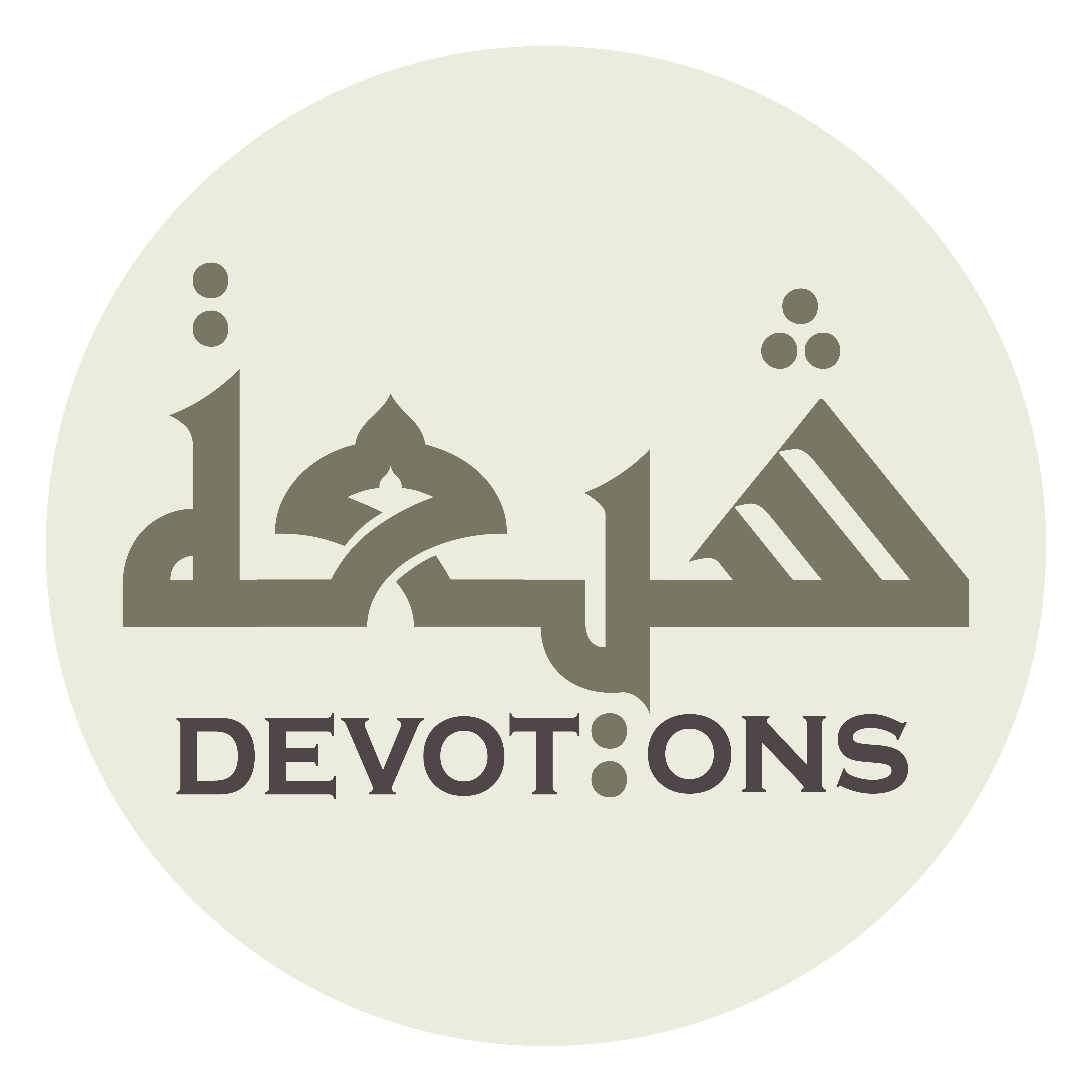 ْفِيْ كُلِّ دَهْرٍ وَزَمَانٍ أَرْسَلْتَ فِيهِ رَسُولًا، وَأَقَمْتَ لِأَهْلِهِ دَلِيْلًا

fī kulli dahrin wazamānin ar-salta fīhi rasūlā, wa-aqamta li-ahlihi dalīlā

in every era and time in which You didst send a messenger and set up for the people a director
Dua 4 - Sahifat Sajjadiyyah
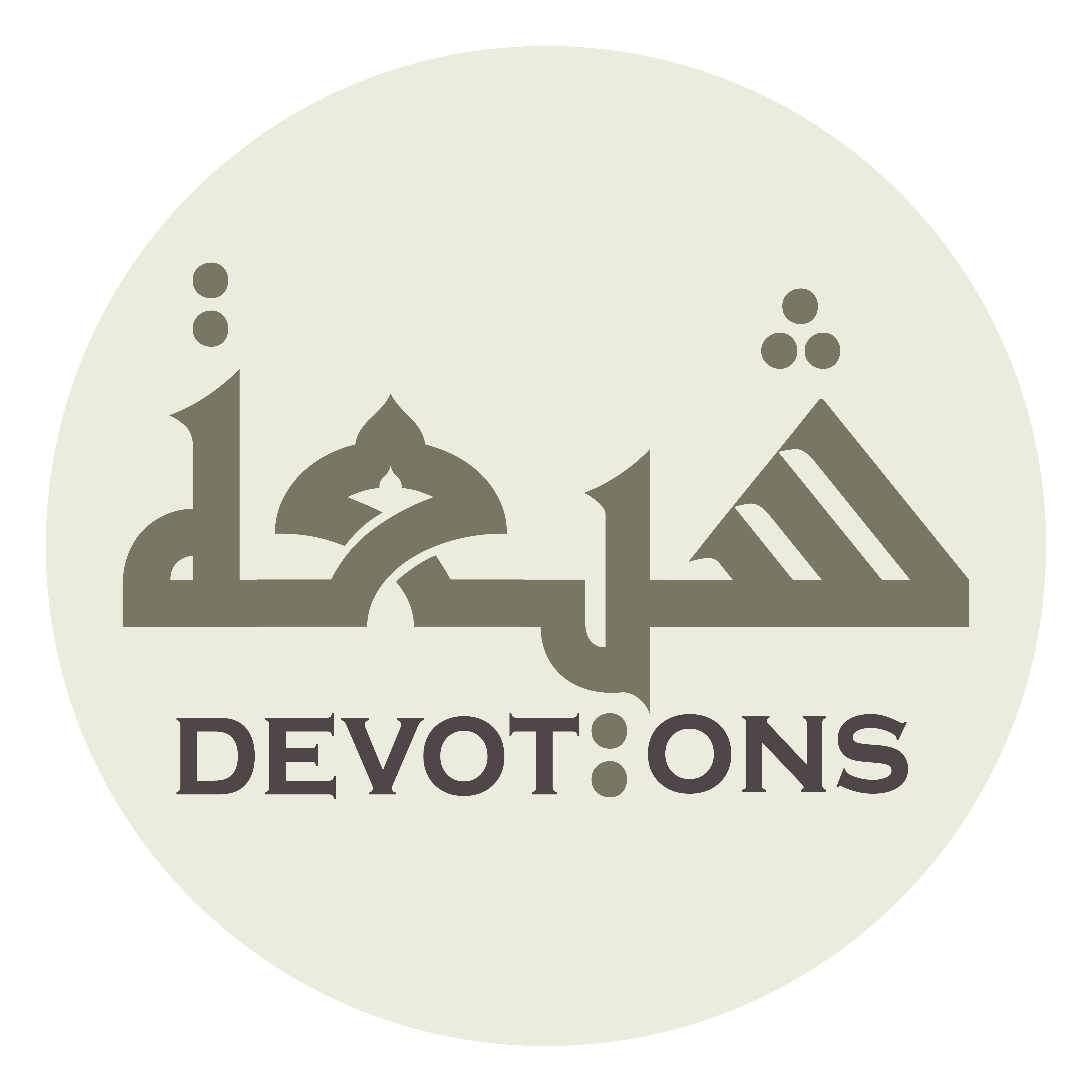 مِنْ لَدُنْ آدَمَ إِلَى مُحَمَّدٍ صَلَّى اللَّهُ عَلَيْهِ وَ آلِهِ مِنْ أَئِمَّةِ الْهُدَى

min ladun-ādama ilā muḥammadin ṣallallāhu `alayhi wa ālihi min a-immatil hudā

from the period of Adam down to Muhammad (God bless him and his Household) from among the imams of guidance
Dua 4 - Sahifat Sajjadiyyah
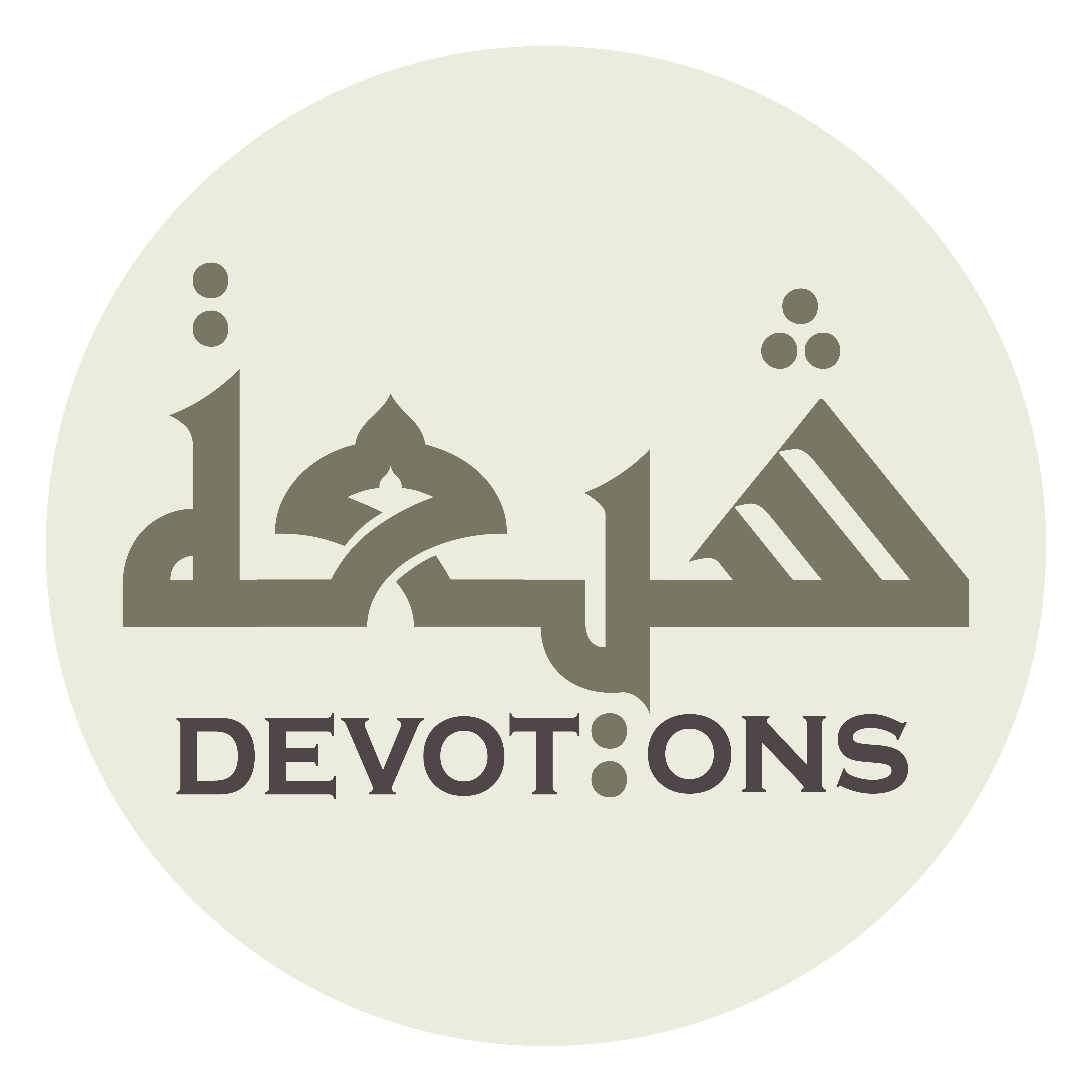 وَقَادَةِ أَهْلِ التُّقَى عَلَى جَمِيْعِهِمُ السَّلاَمُ

waqādati ahlit tuqā `alā jamī`ihimus salām

and the leaders of the godfearing (upon them all be peace) -
Dua 4 - Sahifat Sajjadiyyah
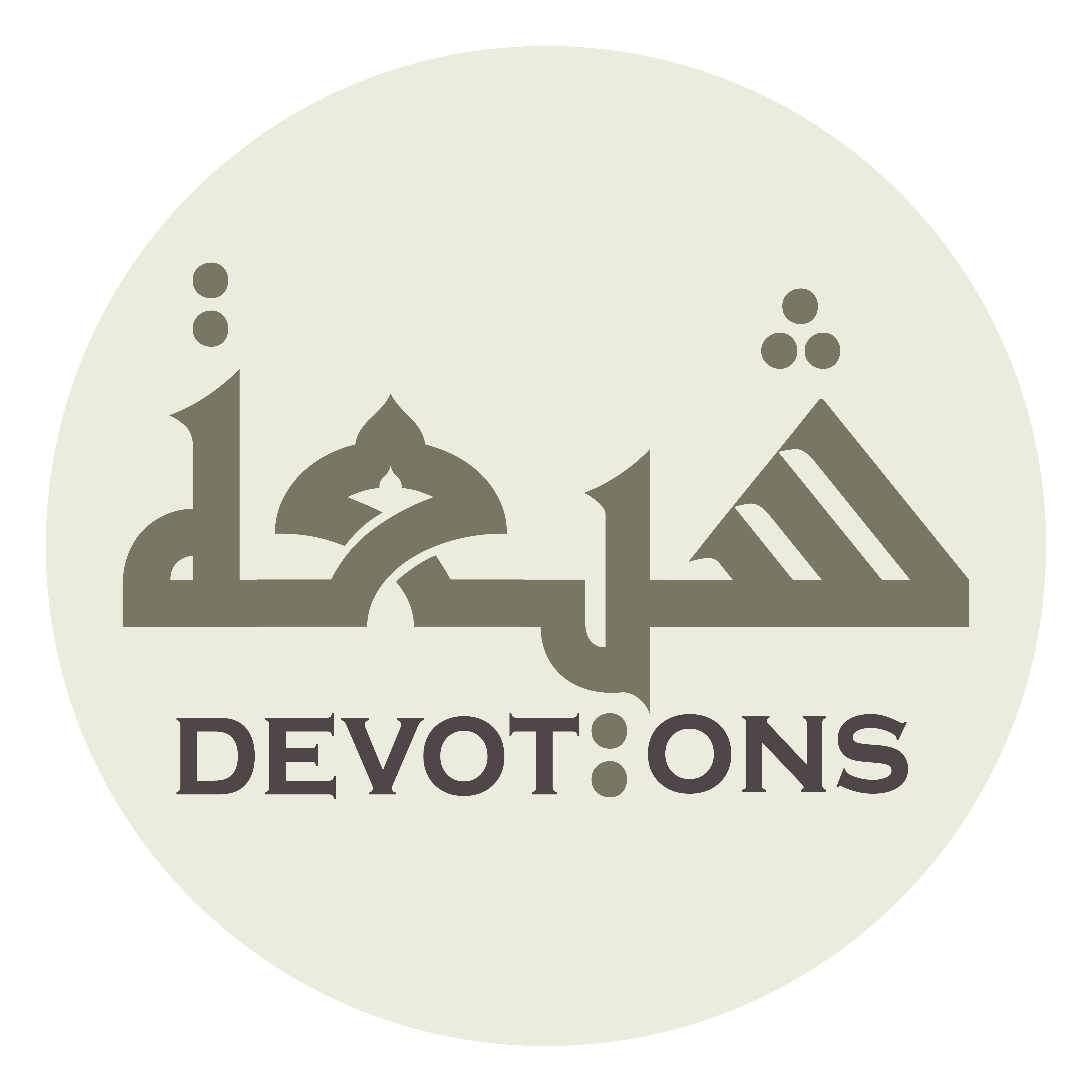 فَاذْكُرْهُمْ مِنْكَ بِمَغْفِرَةٍ وَرِضْوَانٍ

fadhkur-hum minka bimaghfiratin wariḍwān

remember them with forgiveness and good pleasure!
Dua 4 - Sahifat Sajjadiyyah
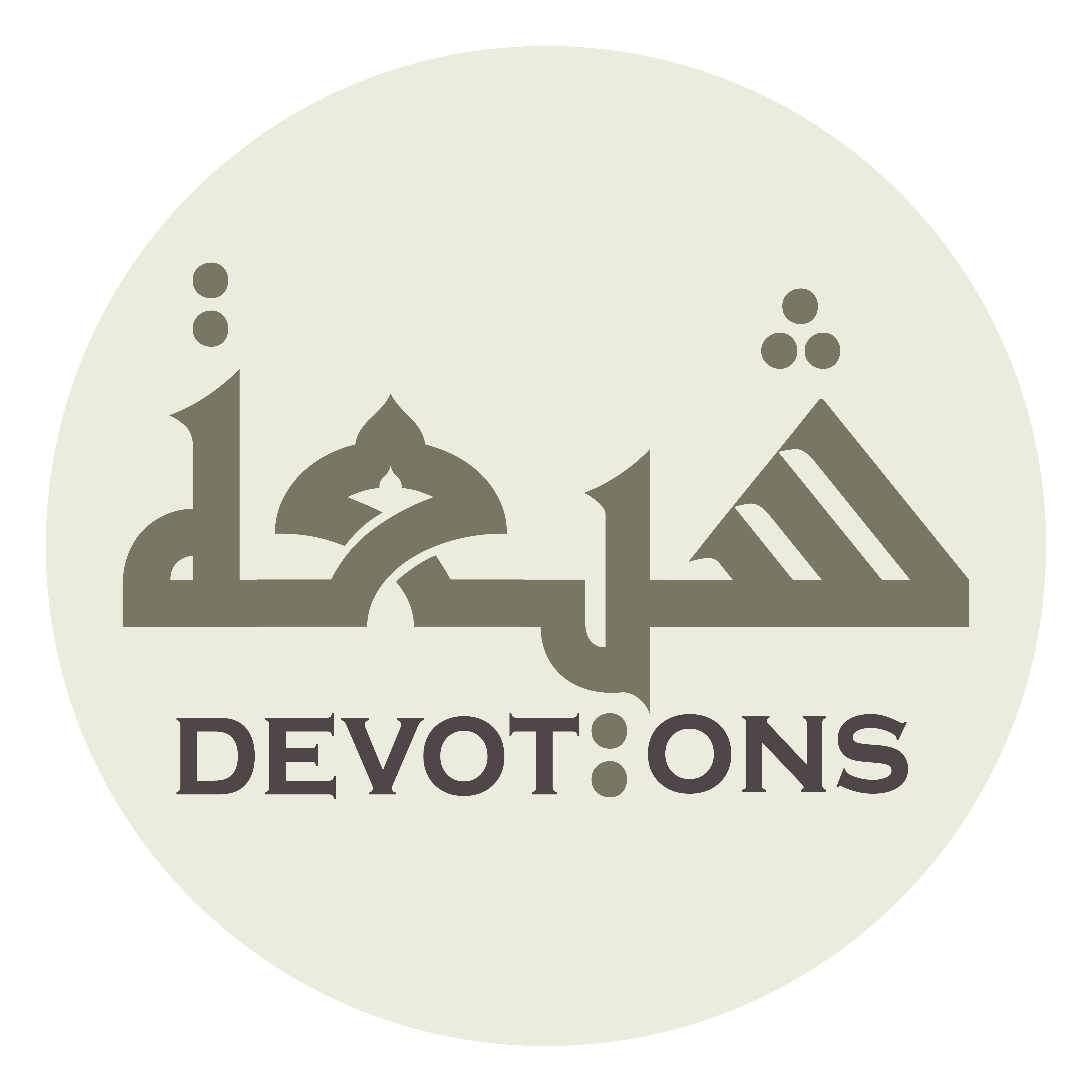 اَللَّهُمَّ وَأَصْحَابُ مُحَمَّدٍ خَاصَّةً الَّذِيْنَ أَحْسَنُوْا الصَّحَابَةَ

allāhumma wa-aṣ-ḥābu muḥammadin khāṣṣatanil ladhīna aḥsanuṣ ṣaḥābah

O God, and as for the Companions of Muhammad specifically, those who did well in companionship,
Dua 4 - Sahifat Sajjadiyyah
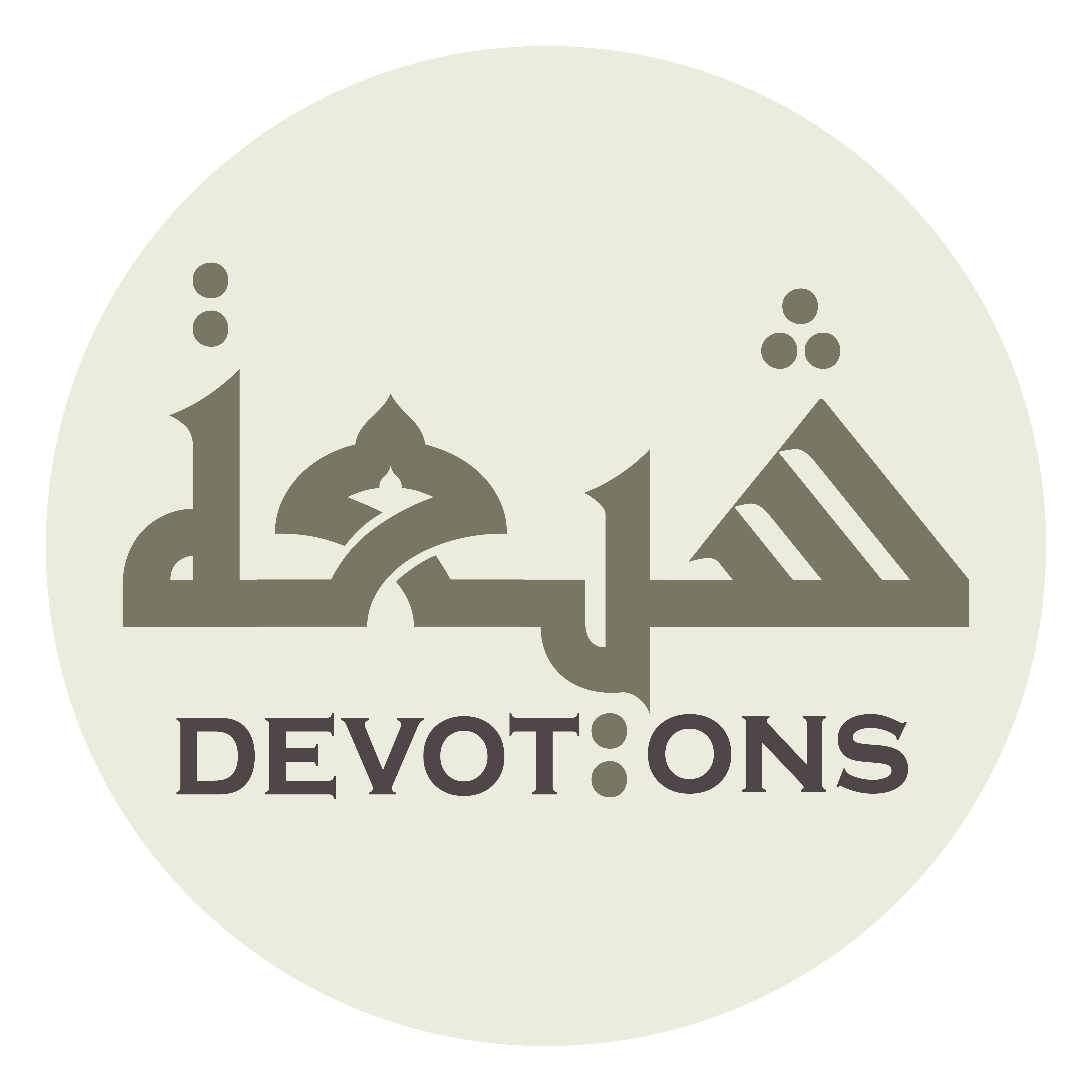 وَالَّذِيْنَ أَبْلُوْا الْبَلاَءَ الْحَسَنَ فِيْ نَصْرِهِ

walladhīna ablul balā-al ḥasana fī naṣrih

who stood the good test in helping him,
Dua 4 - Sahifat Sajjadiyyah
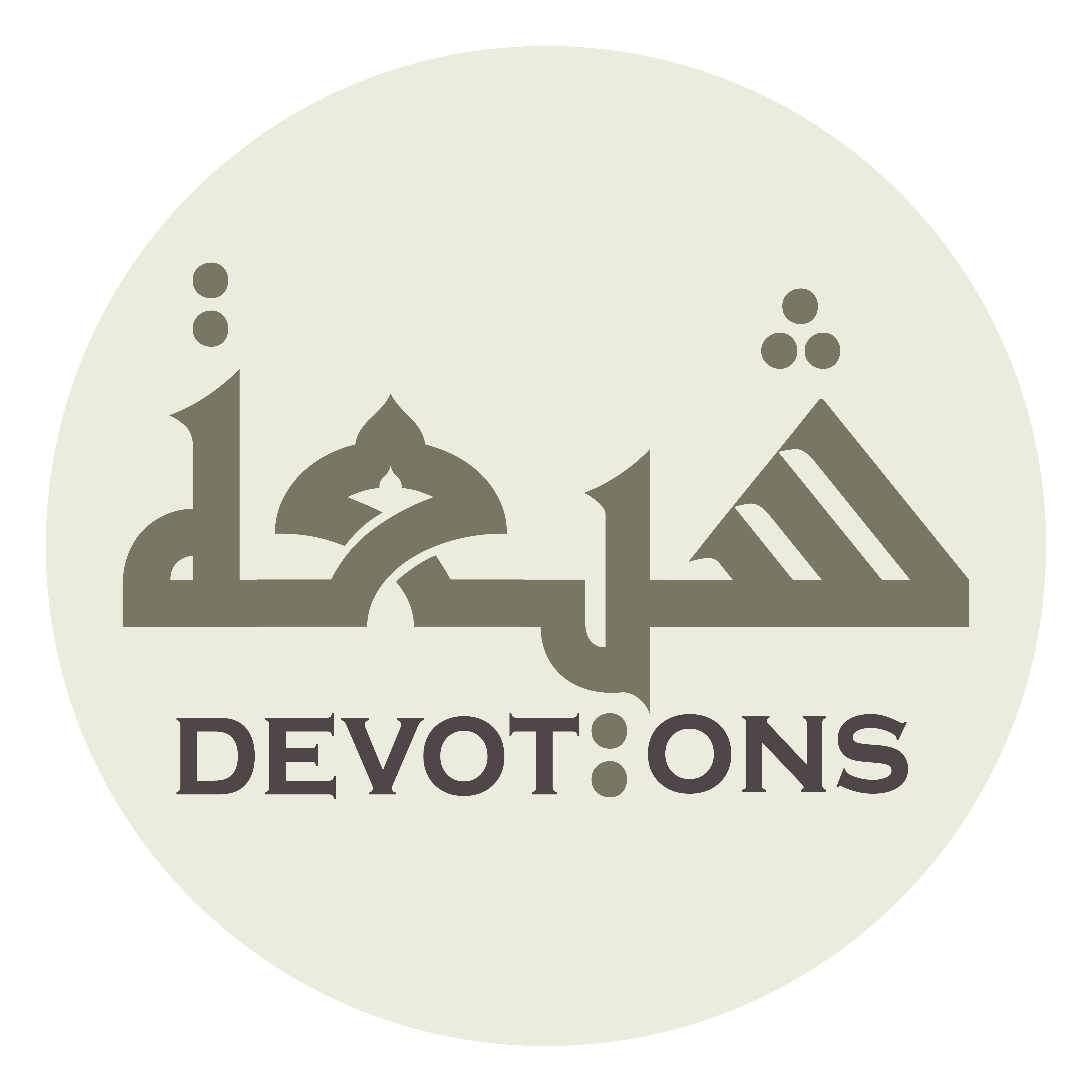 وَكَانَفُوهُ وَأَسْرَعُوْا إِلَى وِفَادَتِهِ وَسَابَقُوْا إِلَى دَعْوَتِهِ

wakānafūhu wa-asra`ū ilā wifādatihi wasābaqū ilā da`watih

supported his mission, promptly advanced at his call, answered it as soon as he made them
Dua 4 - Sahifat Sajjadiyyah
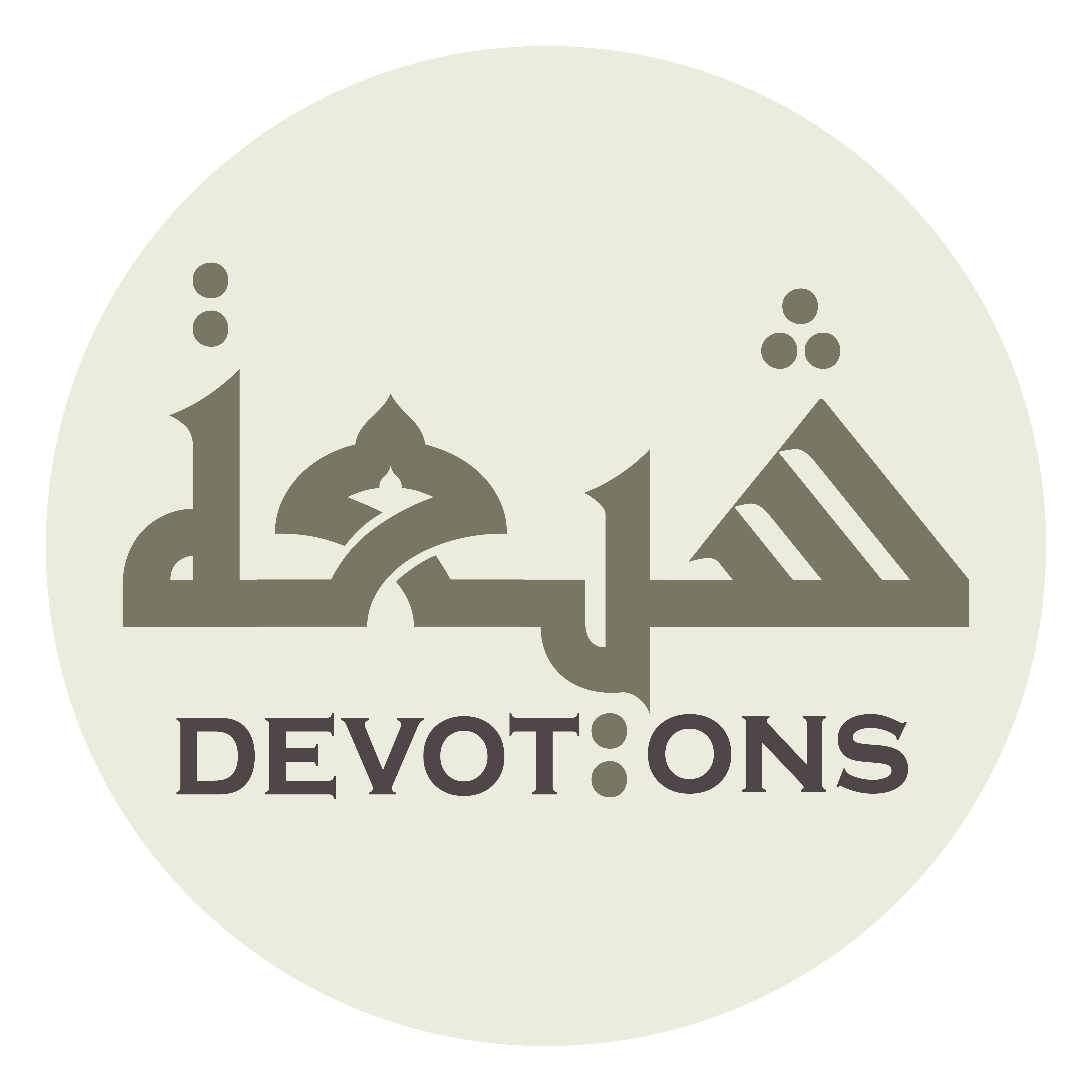 وَاسْتَجَابُوْا لَهُ حَيْثُ أَسْمَعَهُمْ حُجَّةَ رِسَالَاتِهِ

wastajābū lahu ḥaythu asma`ahum ḥujjata risālātih

responded to him when he made them hear his messages' argument,
Dua 4 - Sahifat Sajjadiyyah
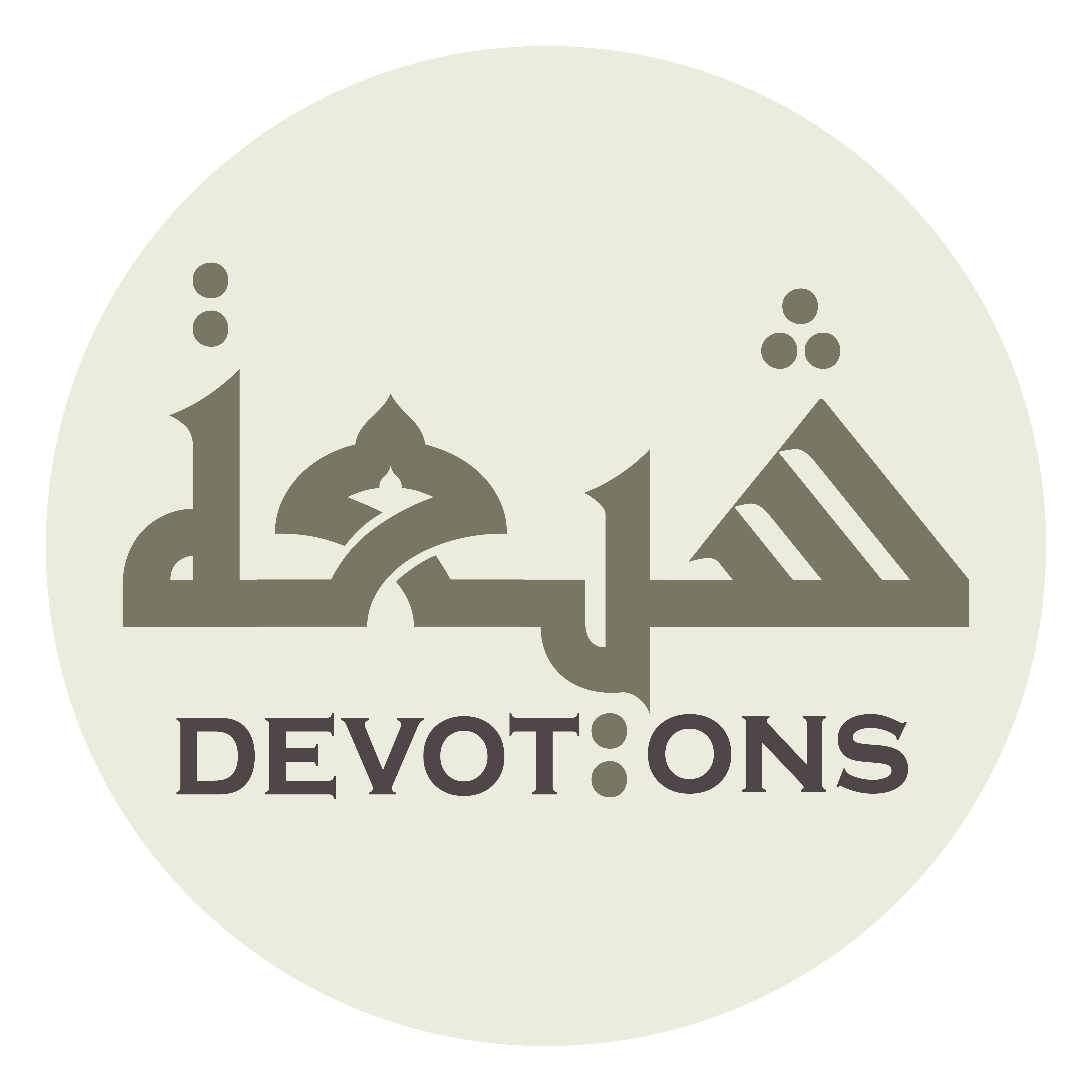 وَفَارَقُوْا الْأَزْوَاجَ وَالْأَوْلاَدَ فِيْ إِظْهَارِ كَلِمَتِهِ

wafāraqul azwāja wal-awlāda fī iẓhāri kalimatih

separated from mates and children in manifesting his word,
Dua 4 - Sahifat Sajjadiyyah
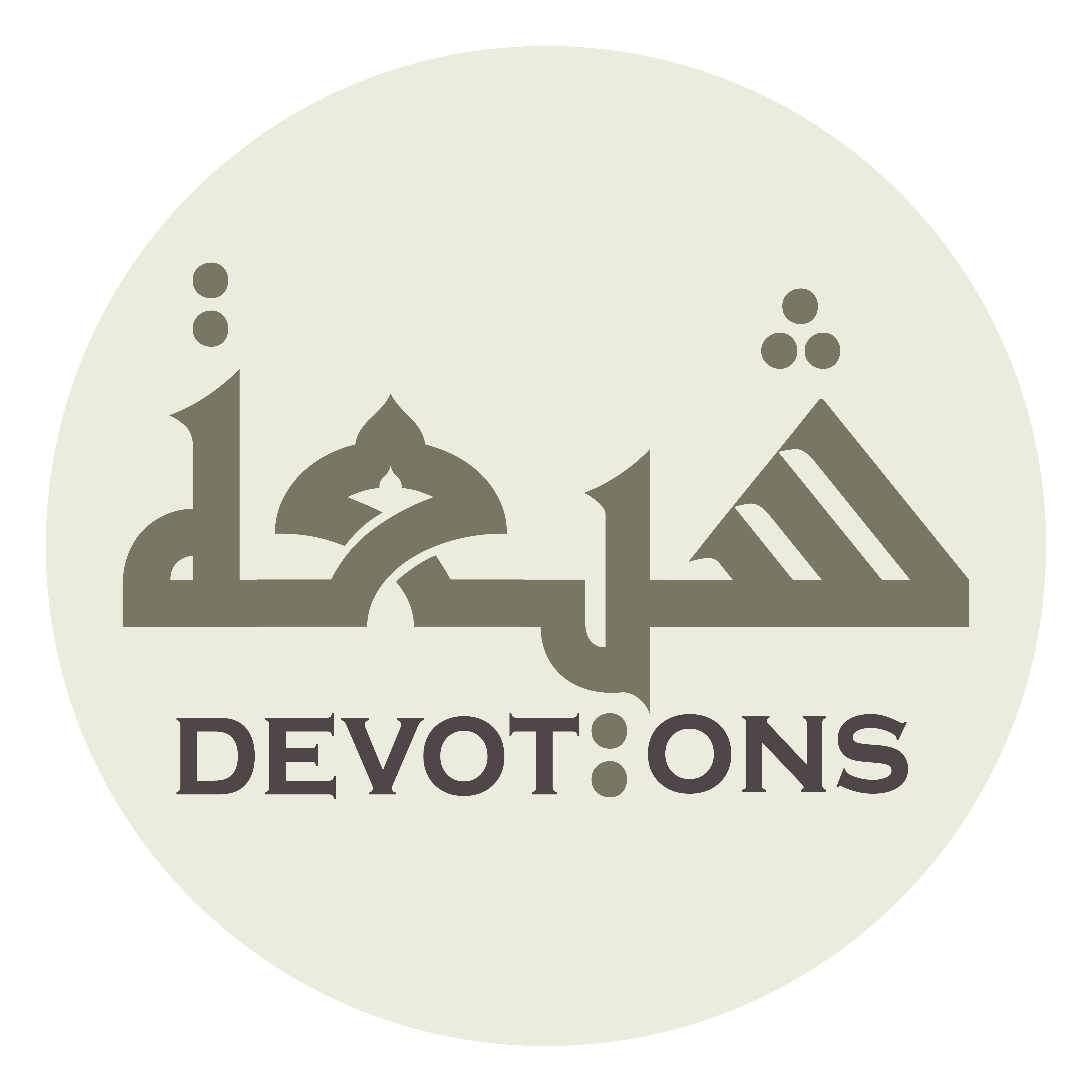 وَقَاتَلُوْا الْآبَاءَ وَالْأَبْنَاءَ فِيْ تَثْبِيْتِ نُبُوَّتِهِ

waqātalul-ābā-a wal-abnā-a fī tathbīti nubuwwatih

fought against fathers and sons in strengthening his prophecy,
Dua 4 - Sahifat Sajjadiyyah
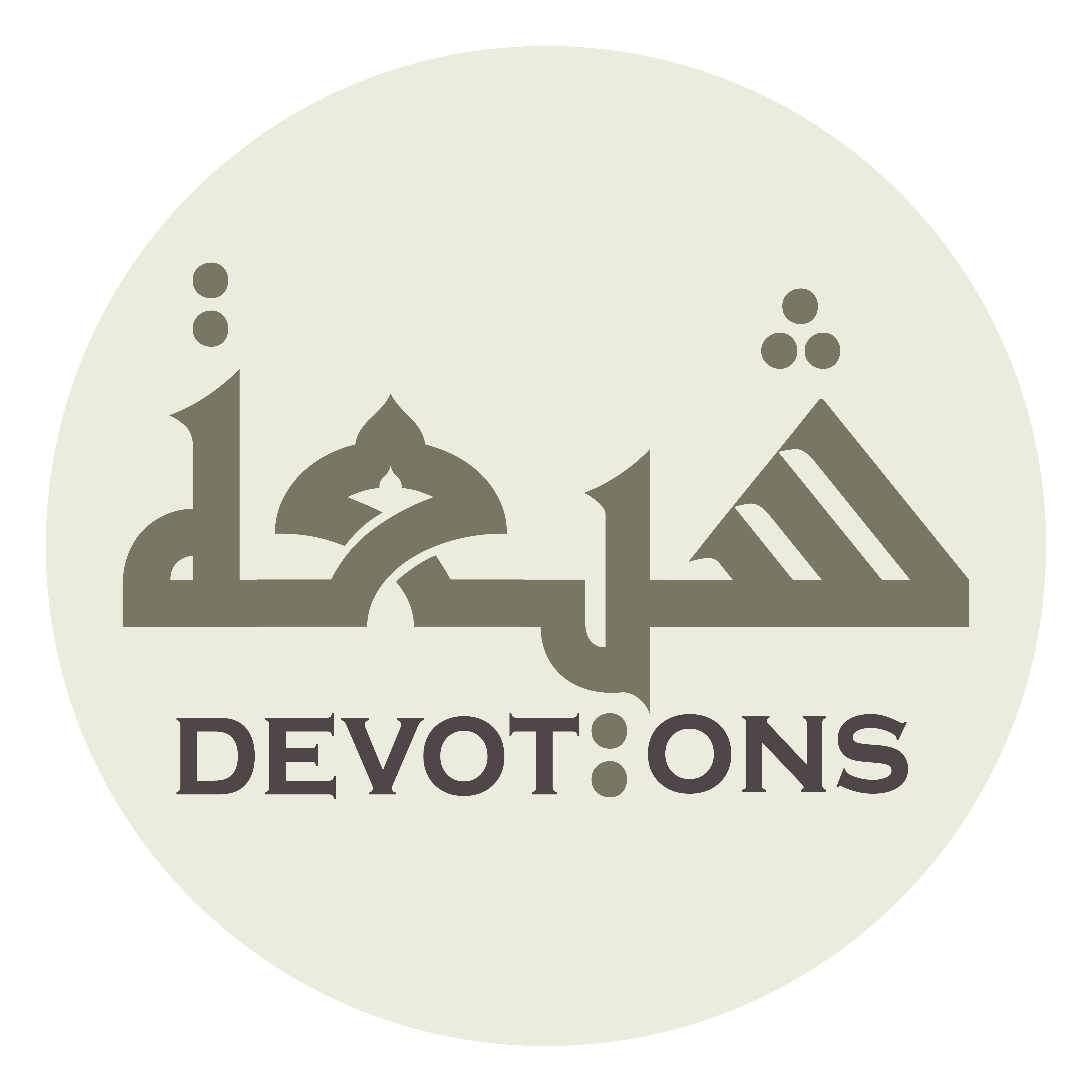 وَانْتَصَرُوْا بِهِ وَمَنْ كَانُوْا مُنْطَوِينَ عَلَى

wantaṣarū bihi waman kānū munṭawīna `alā

and through him gained victory; those who were wrapped in
Dua 4 - Sahifat Sajjadiyyah
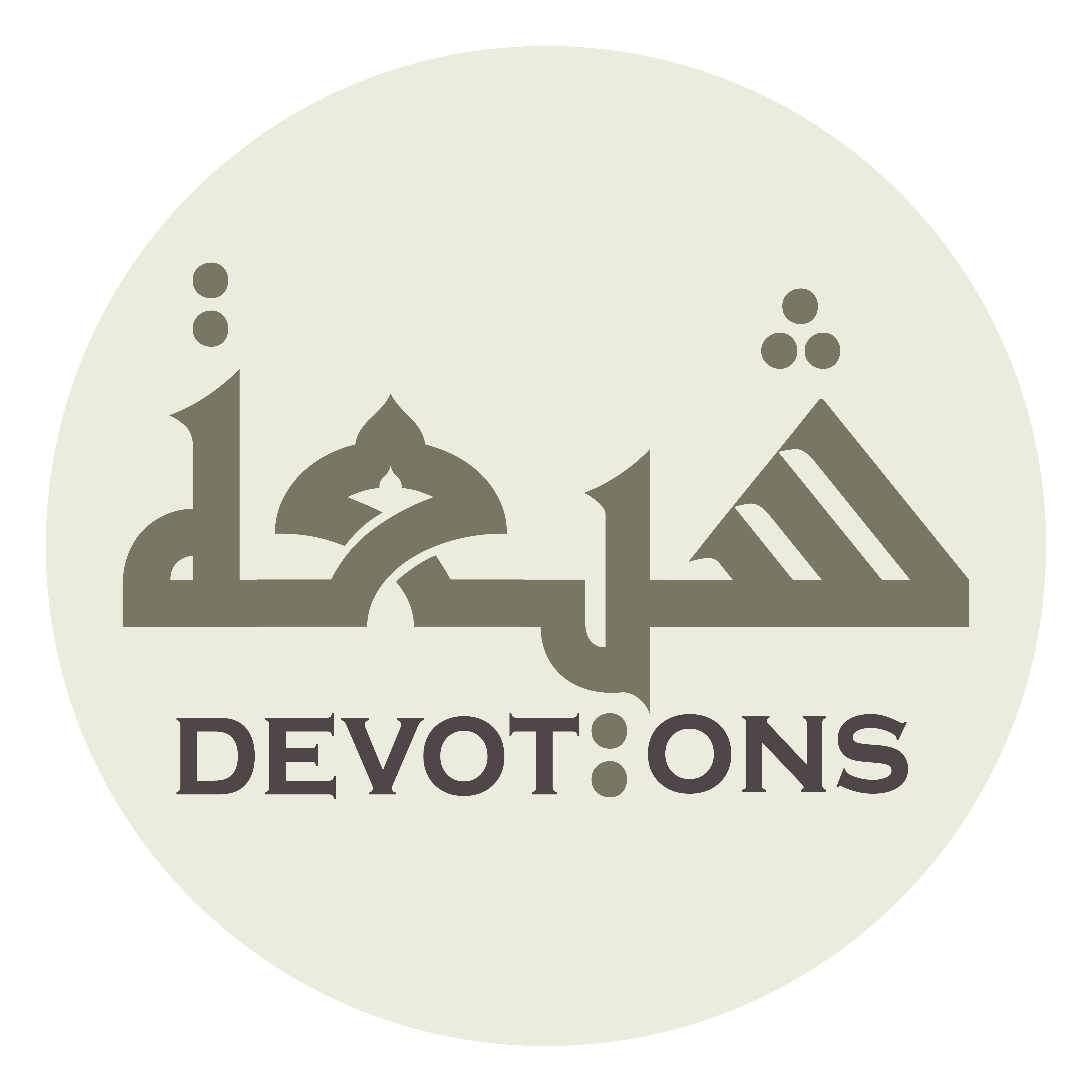 مَحَبَّتِهِ يَرْجُونَ تِجَارَةً لَنْ تَبُورَ فِيْ مَوَدَّتِهِ

maḥabbatihi yar-jūna tijāratan lan tabūra fī mawaddatih

affection for him, "hoping for a commerce that comes not to naught" (35:29) in love for him;
Dua 4 - Sahifat Sajjadiyyah
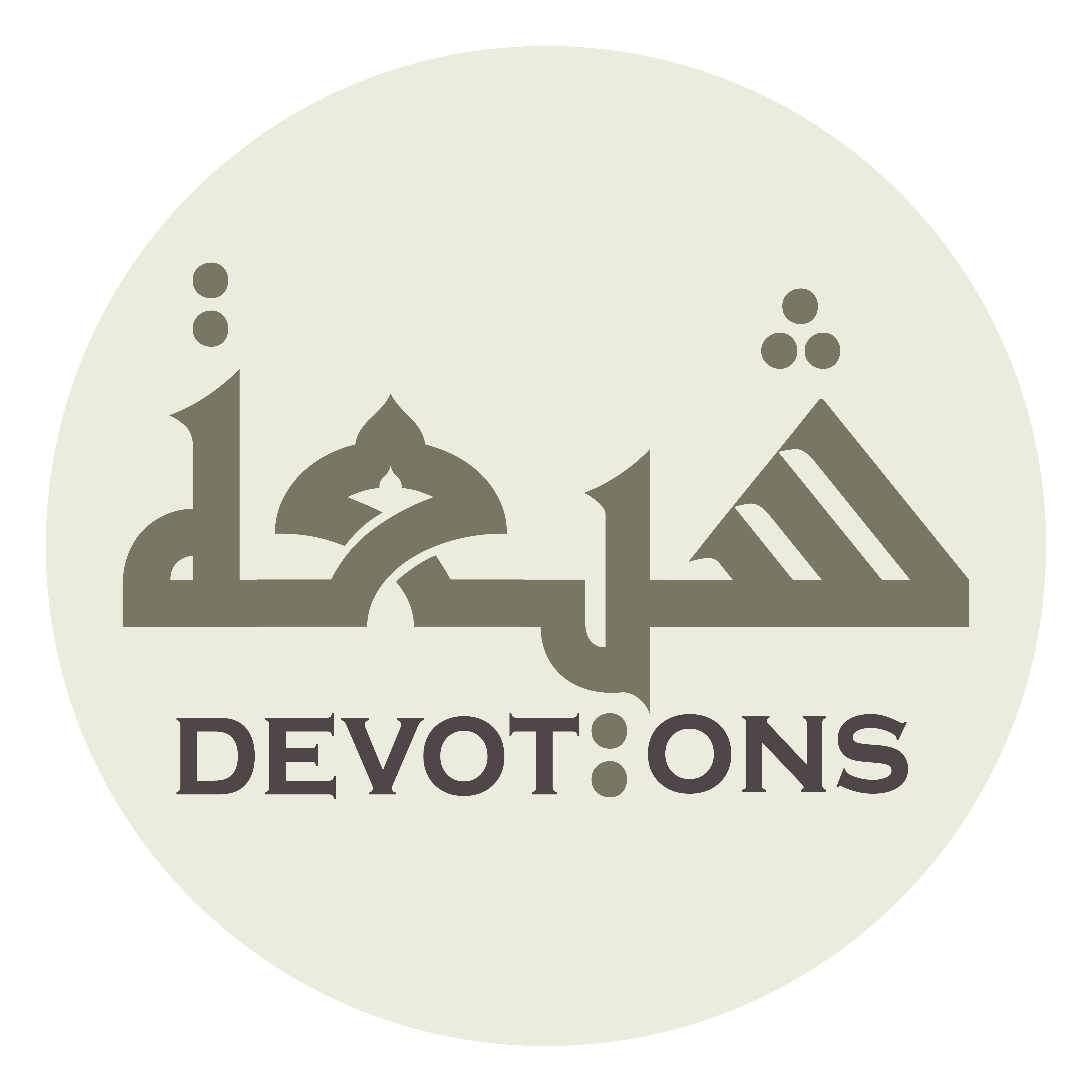 وَالَّذِيْنَ هَجَرَتْهُمُ الْعَشَائِرُ إِذْ تَعَلَّقُوْا بِعُرْوَتِهِ

walladhīna hajarat-humul `ashā-iru idh ta`allaqū bi`ur-watih

those who were left by their clans when they clung to his handhold
Dua 4 - Sahifat Sajjadiyyah
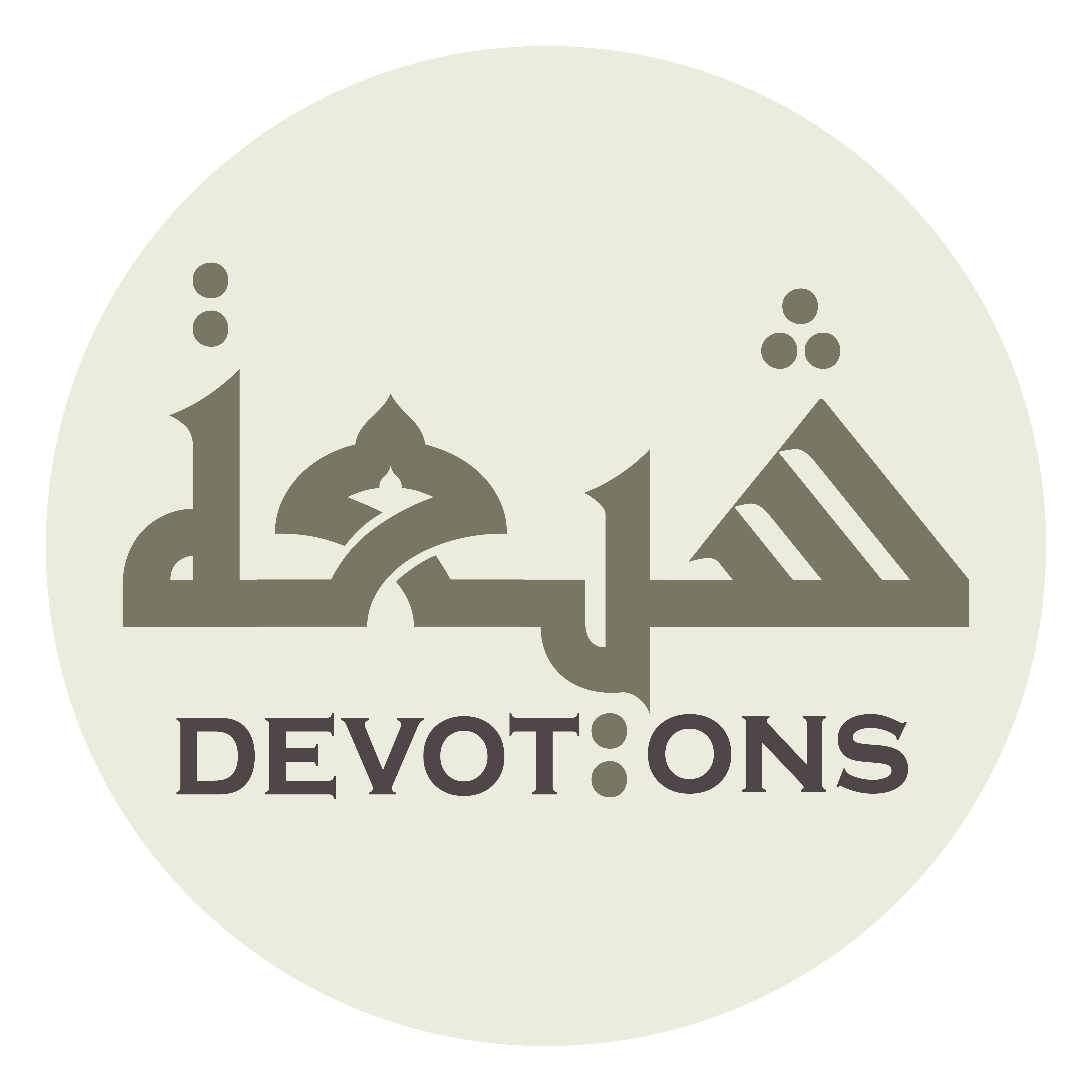 وَانْتَفَتْ مِنْهُمُ الْقَرَابَاتُ إِذْ سَكَنُوْا فِيْ ظِلِّ قَرَابَتِهِ

wantafat minhumul qarābātu idh sakanū fī ẓilli qarābatih

and denied by their kinsfolk when they rested in the shadow of his kinship;
Dua 4 - Sahifat Sajjadiyyah
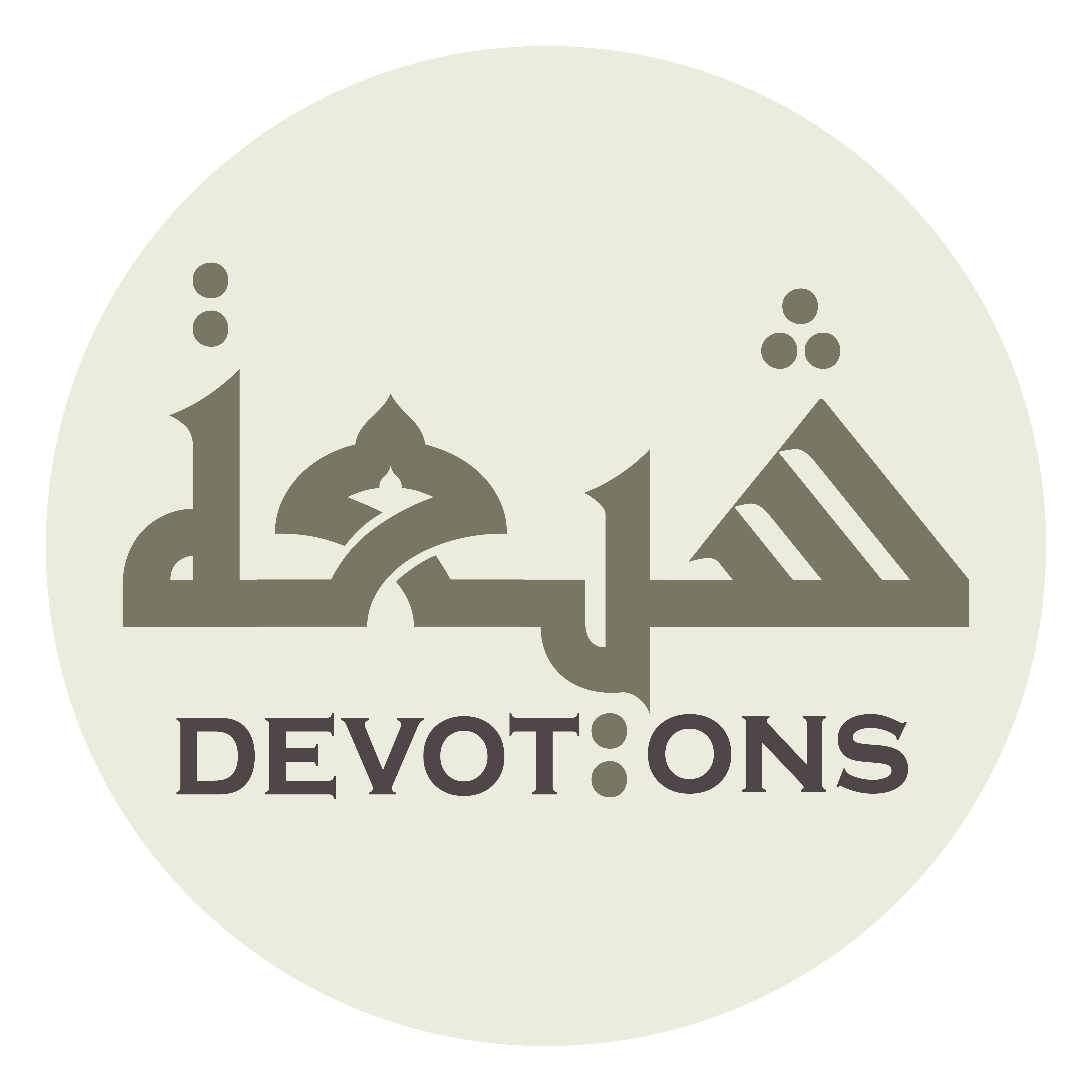 فَلَا تَنْسَ لَهُمُ اللَّهُمَّ مَا تَرَكُوْا لَكَ وَفِيكَ

falā tansa lahumullāhumma mā tarakū laka wafīk

forget not, O God, what they abandoned for You and in You,
Dua 4 - Sahifat Sajjadiyyah
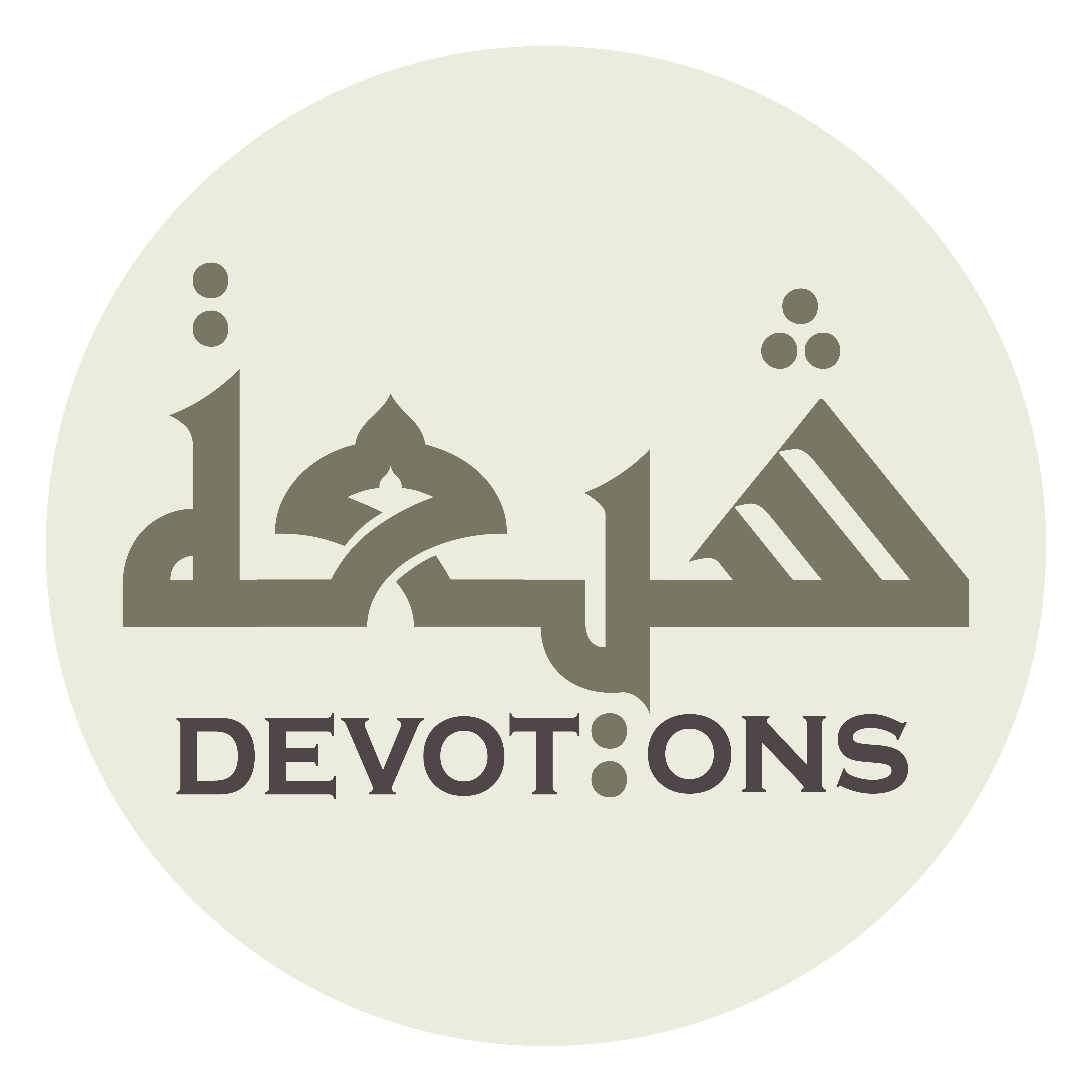 وَأَرْضِهِمْ مِنْ رِضْوَانِكَ وَبِمَا حَاشُوْا الْخَلْقَ عَلَيْكَ

wa-ar-ḍihim min riḍwānika wabimā ḥāshul khalqa `alayk

and make them pleased with Your good pleasure for the sake of the creatures they drove to You
Dua 4 - Sahifat Sajjadiyyah
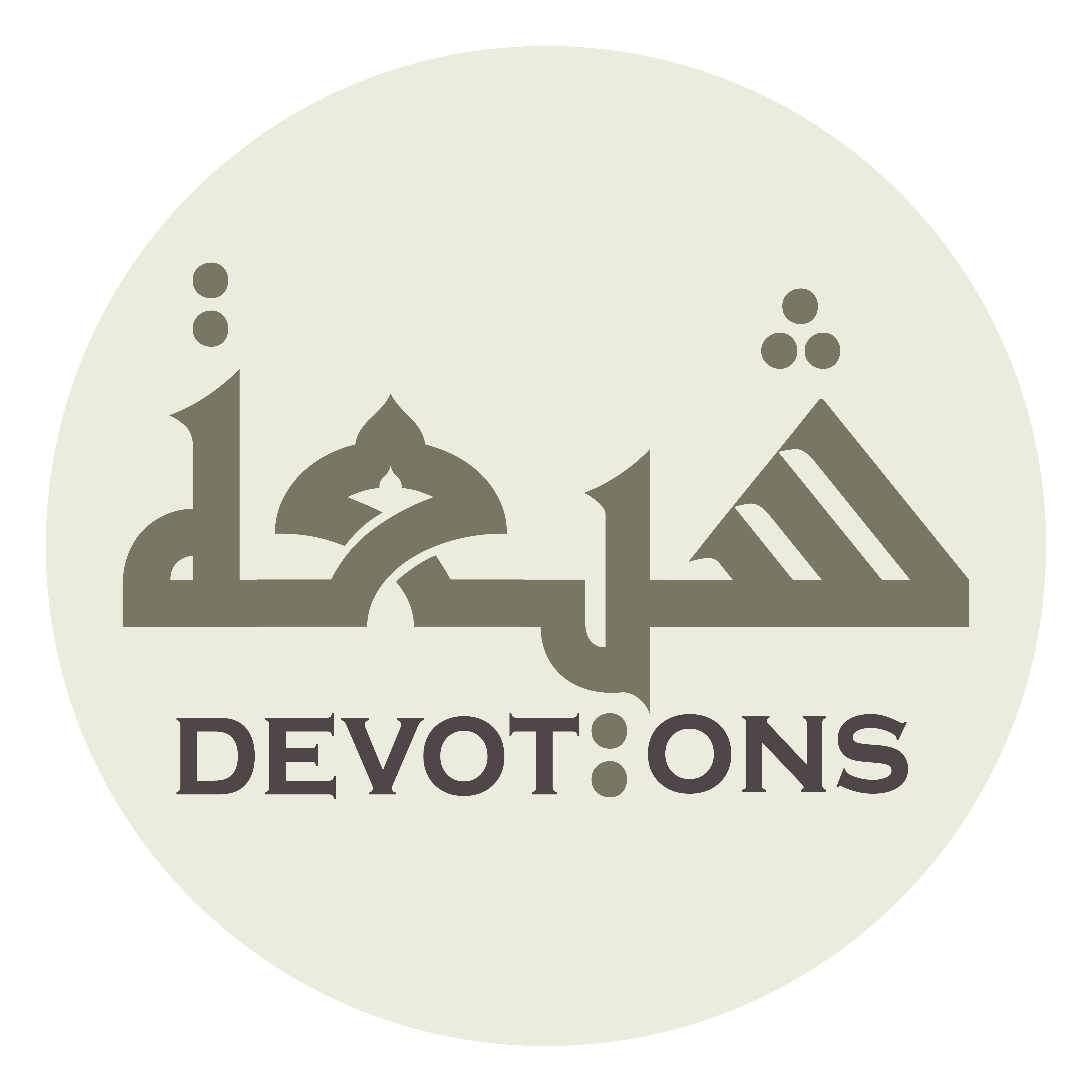 وَكَانُوْا مَعَ رَسُولِكَ دُعَاةً لَكَ إِلَيْكَ

wakānū ma`a rasūlika du`ātan laka ilayk

while they were with Your Messenger, summoners to You for You.
Dua 4 - Sahifat Sajjadiyyah
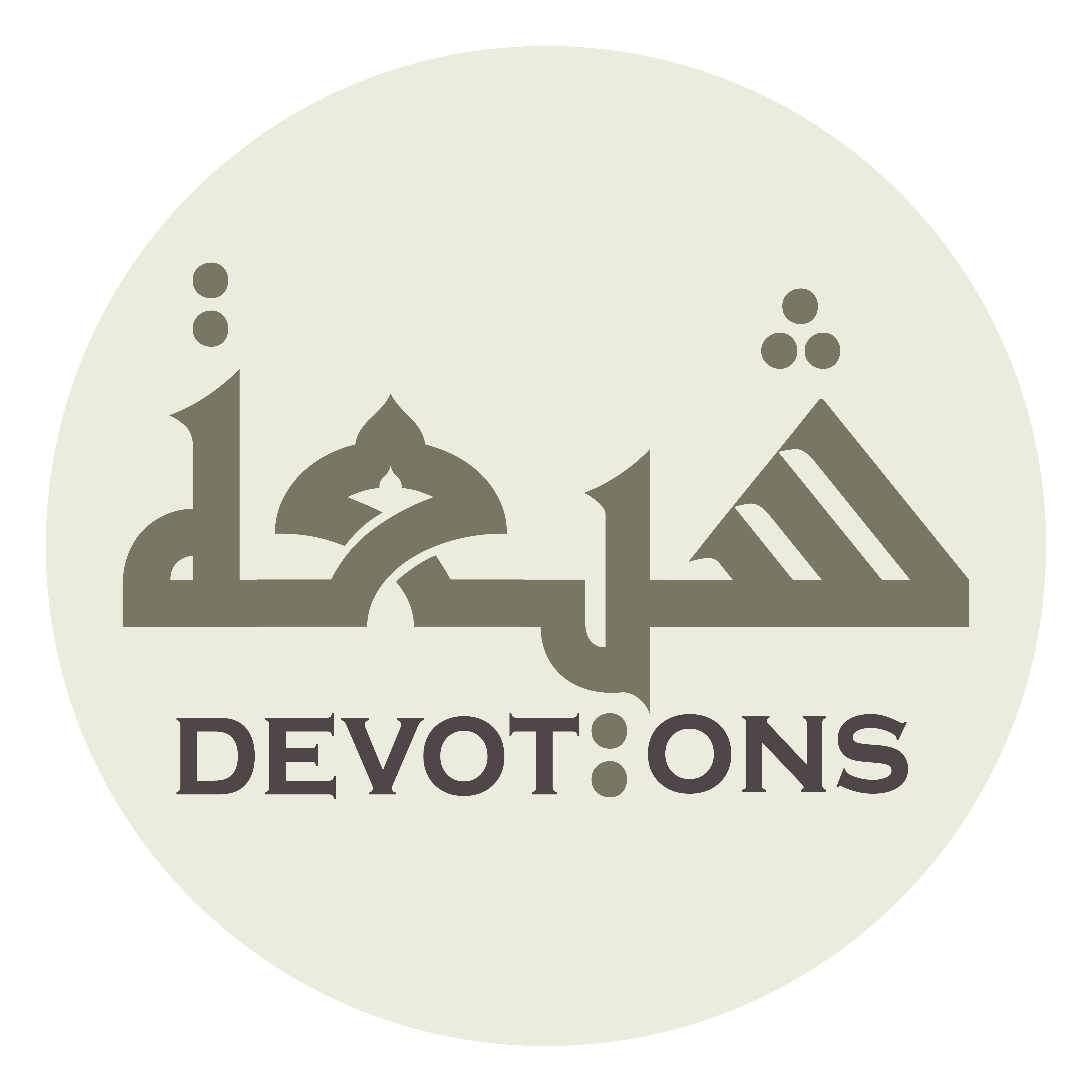 وَاشْكُرْهُمْ عَلَى هَجْرِهِمْ فِيكَ دِيَارَ قَوْمِهِمْ

washkur-hum `alā hajrihim fīka diyāra qawmihim

Show gratitude to them for leaving the abodes of their people for Your sake
Dua 4 - Sahifat Sajjadiyyah
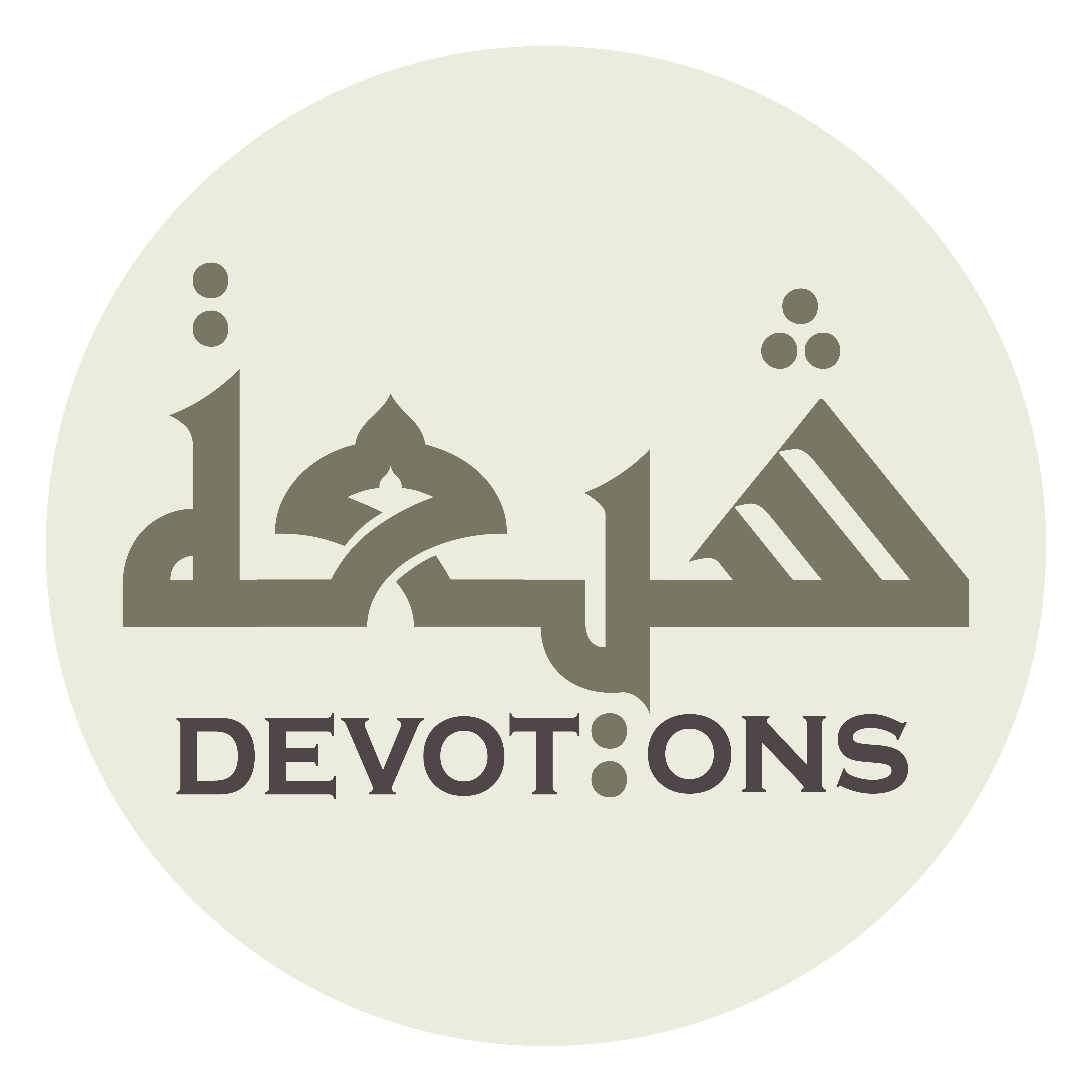 وَخُرُوجِهِمْ مِنْ سَعَةِ الْمَعَاشِ إِلَى ضِيقِهِ

wakhurūjihim min sa`atil ma`āshi ilā ḍīqih

and going out from a plentiful livelihood to a narrow one,
Dua 4 - Sahifat Sajjadiyyah
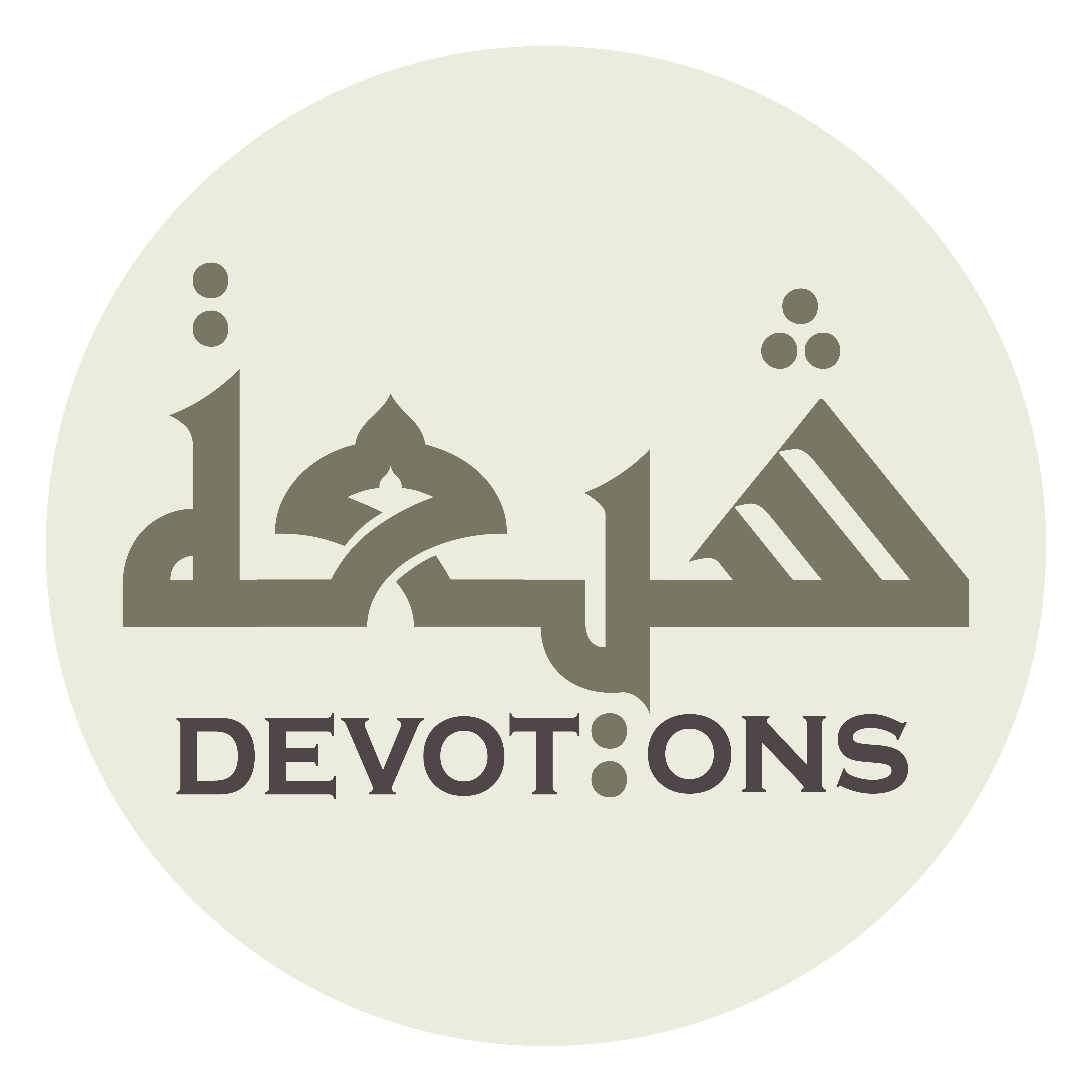 وَمَنْ كَثَّرْتَ فِيْ إِعْزَازِ دِينِكَ مِنْ مَظْلُومِهِمْ

waman kathhar-ta fī i`zāzi dīnika min maẓlūmihim

and [show gratitude to] those of them who became objects of wrongdoing and whom You multiplied in exalting Your religion.
Dua 4 - Sahifat Sajjadiyyah
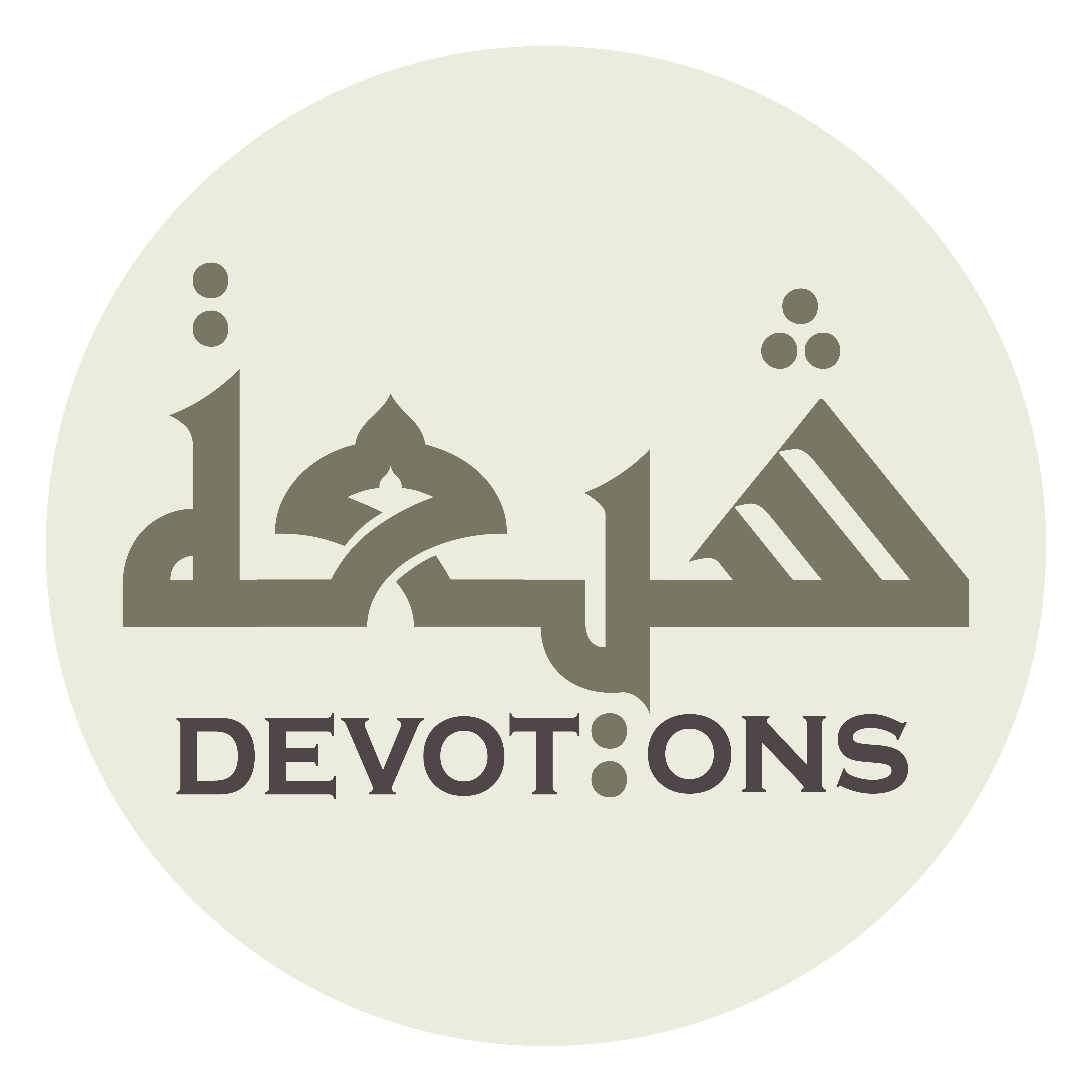 اَللَّهُمَّ وَأَوْصِلْ إِلَى التَّابِعِينَ لَهُمْ بِإِحْسَانٍ، اَلَّذِيْنَ يَقُولُونَ

allāhumma wa-awṣil ilat tābi`īna lahum bi-iḥsān, alladhīna yaqūlūn

O God, and give to those who have done well in following the Companions, who say,
Dua 4 - Sahifat Sajjadiyyah
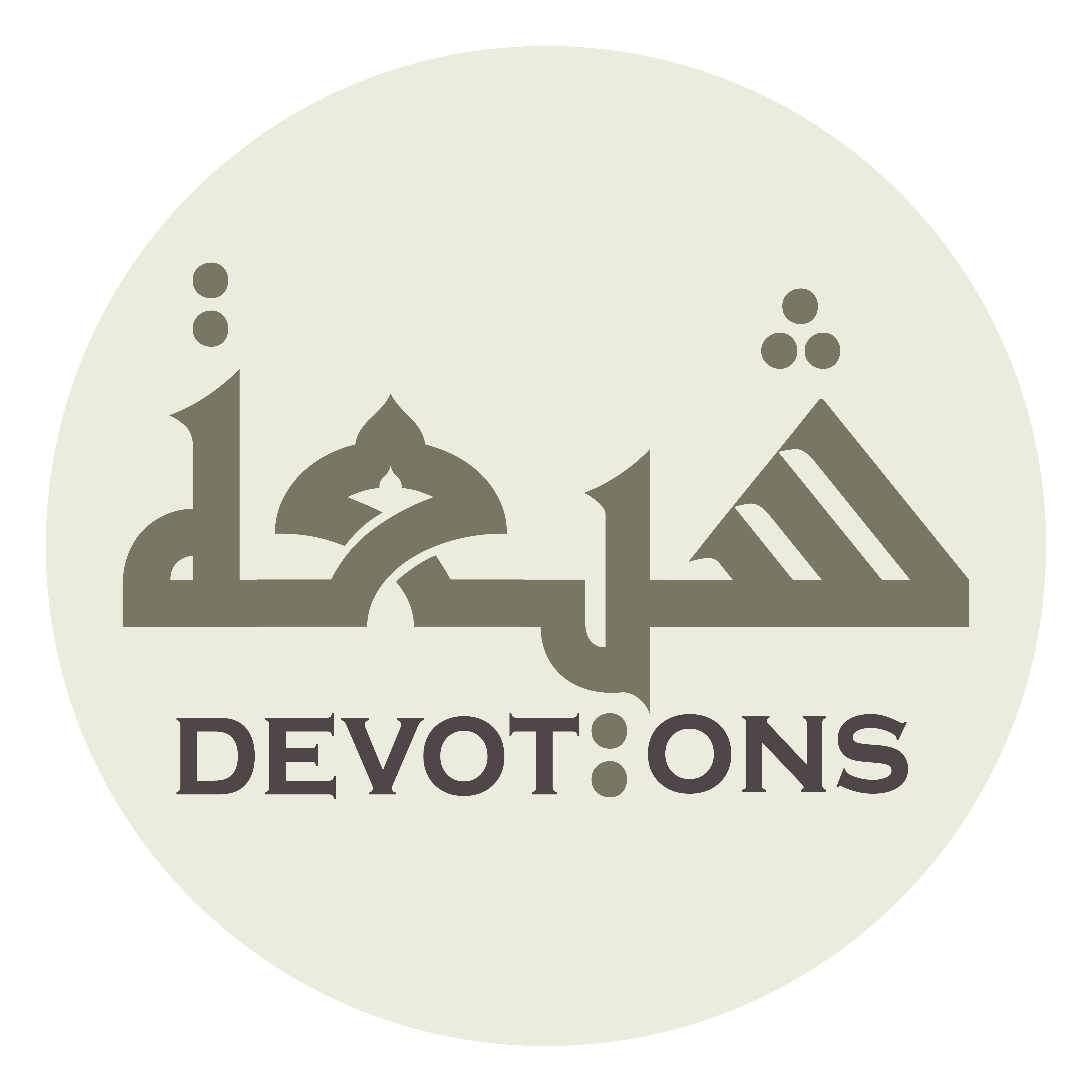 رَبَّنَا اغْفِرْ لَنَا وَلْإِخْوَانِنَا الَّذِيْنَ سَبَقُونَا بِالْإِيْمَانِ خَيْرَ جَزَائِكَ

rabbanaghfir lanā wal-ikhwāninal ladhīna sabaqūnā bil īmāni khayra jazā-ik

"Our Lord, forgive us and our brothers who went before us in faith" (59:10], Your best reward;
Dua 4 - Sahifat Sajjadiyyah
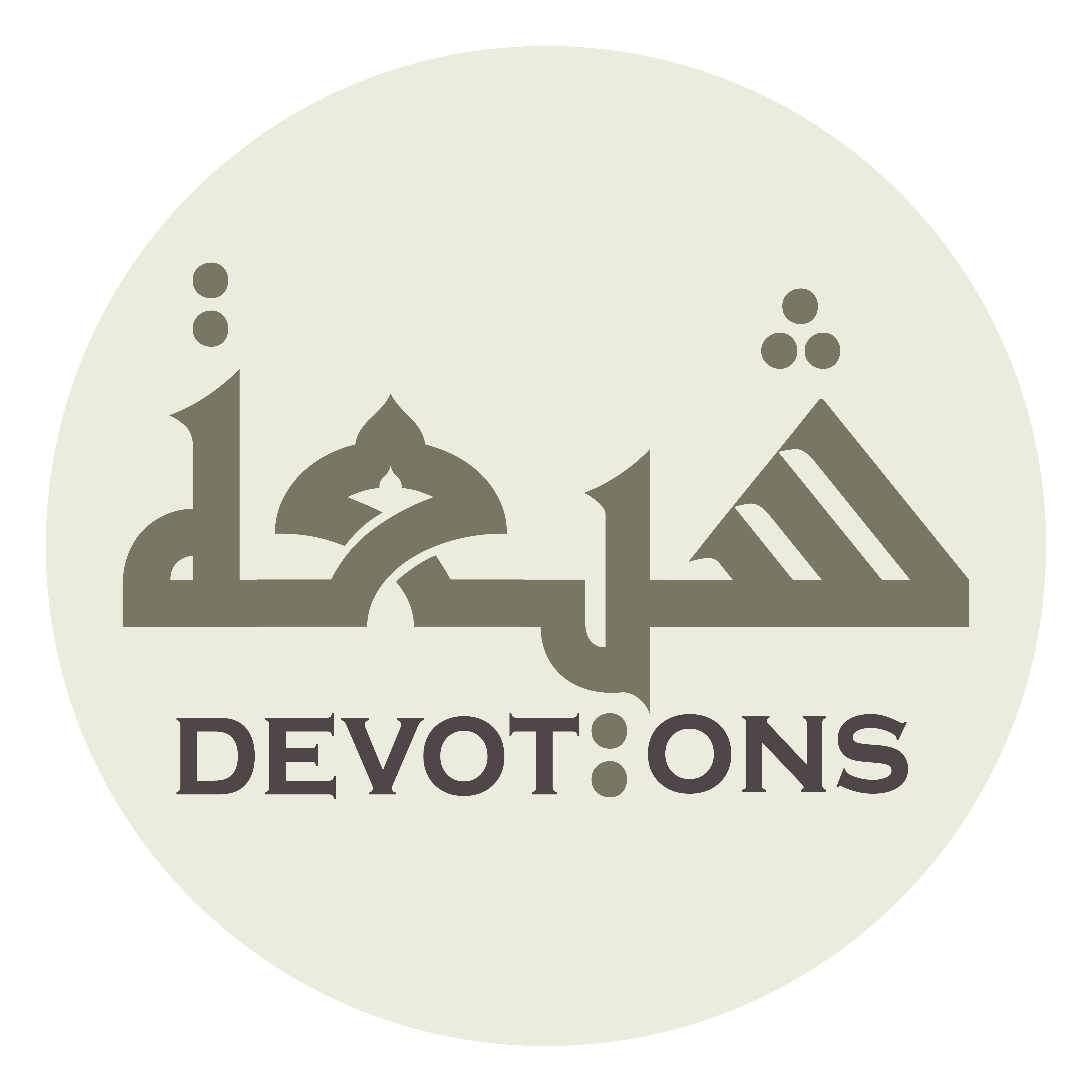 اَلَّذِيْنَ قَصَدُوْا سَمْتَهُمْ، وَتَحَرُّوْا وَجْهَتَهُمْ، وَمَضُوْا عَلَى شَاكِلَتِهِمْ

al ladhīna qaṣadū samtahum, wataḥarrū wajhatahum, wamaḍū `alā shākilatihim

those who went straight to the Companions' road, sought out their course, and proceeded in their manner.
Dua 4 - Sahifat Sajjadiyyah
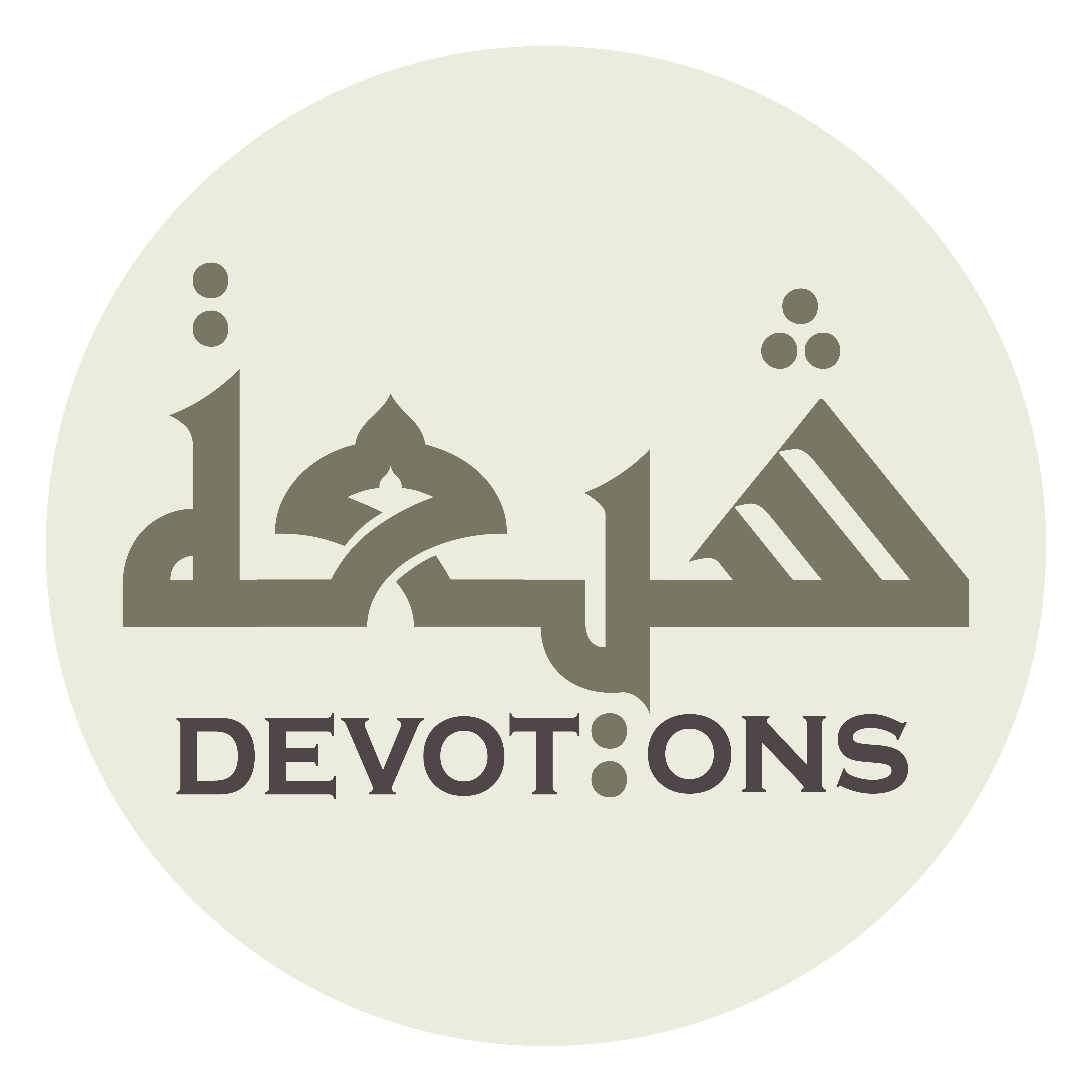 لَمْ يَثْنِهِمْ رَيْبٌ فِيْ بَصِيرَتِهِمْ، وَلَمْ يَخْتَلِجْهُمْ شَكٌّ

lam yathnihim raybun fī baṣīratihim, walam yakhtalijhum shakk

No doubt concerning their sure insight diverted them and no uncertainty shook them
Dua 4 - Sahifat Sajjadiyyah
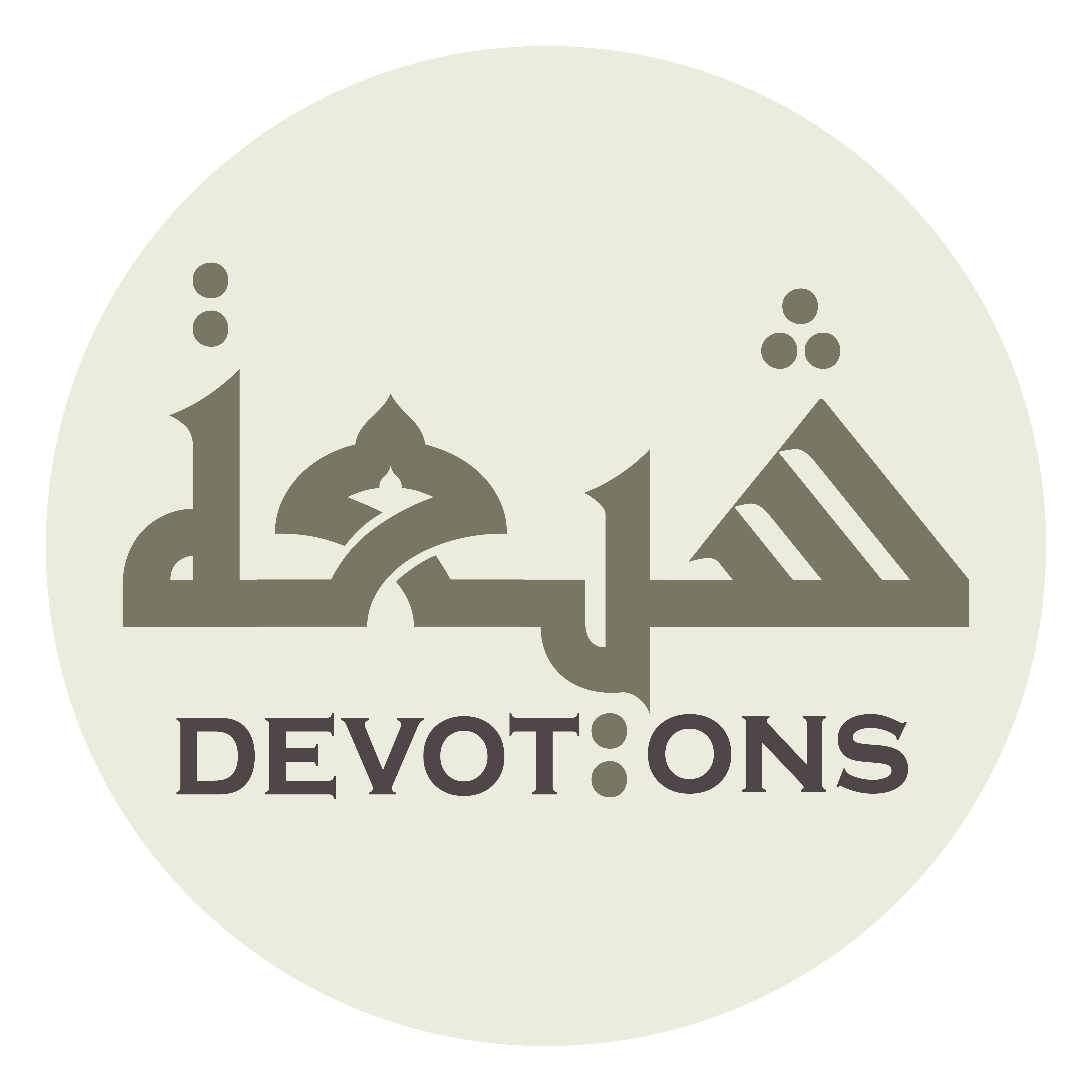 ْفِيْ قَفْوِ آثَارِهِمْ وَالْإِئْتِمَامِ بِهِدَايَةِ مَنَارِهِمْ

fī qafwi-āthārihim wal-i-timāmi bihidāyati manārihim

from following in their tracks and being led by the guidance of their light.
Dua 4 - Sahifat Sajjadiyyah
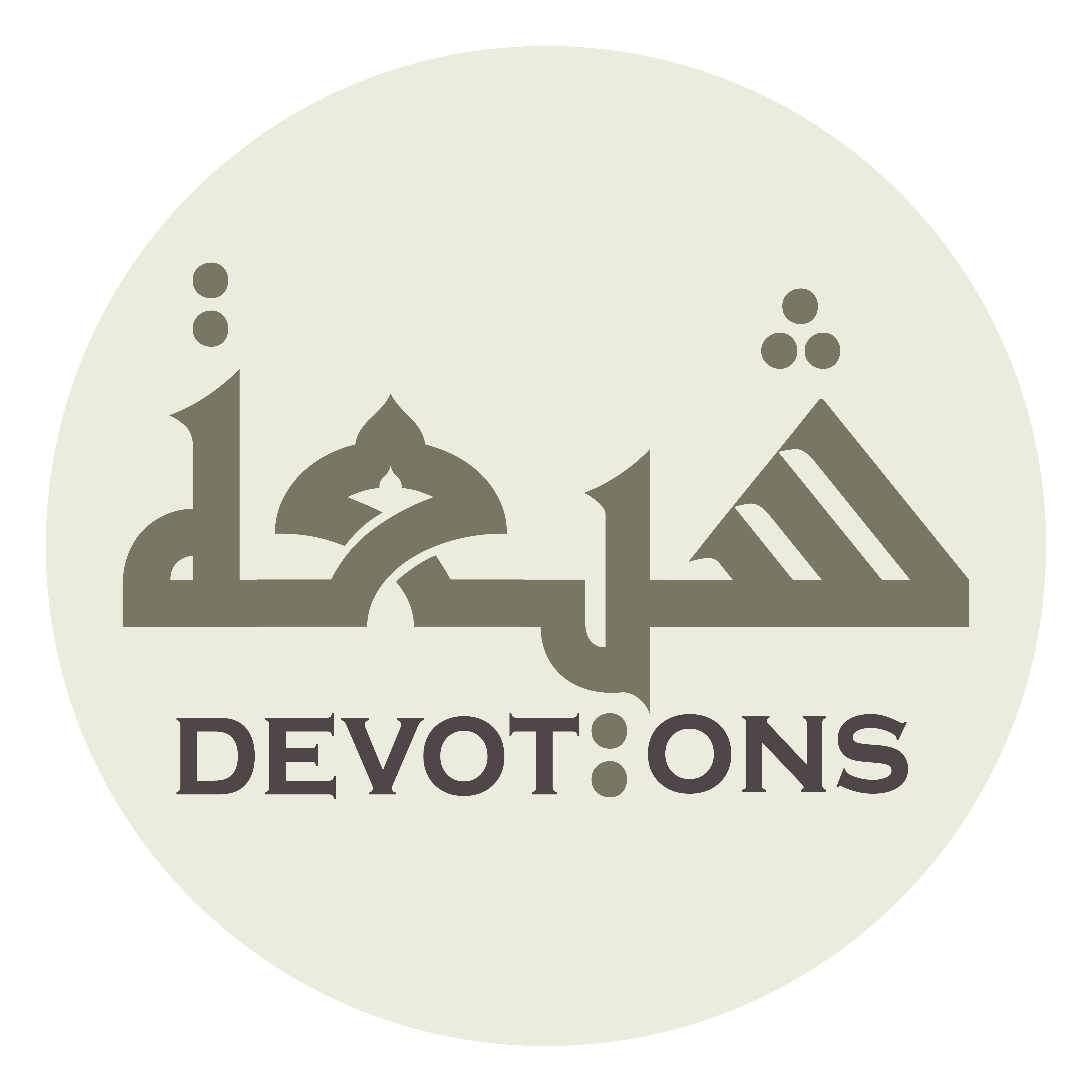 مُكَانِفِينَ وَمُوَازِرِينَ لَهُمْ، يَدِينُونَ بِدِينِهِمْ، وَيَهْتَدُوْنَ بِهَدْيِهِمْ

mukānifīna wamuwāzirīna lahum, yadīnūna bidīnihim, wayahtadūna bihadyihim

As their assistants and supporters, they professed their religion, gained guidance through their guidance,
Dua 4 - Sahifat Sajjadiyyah
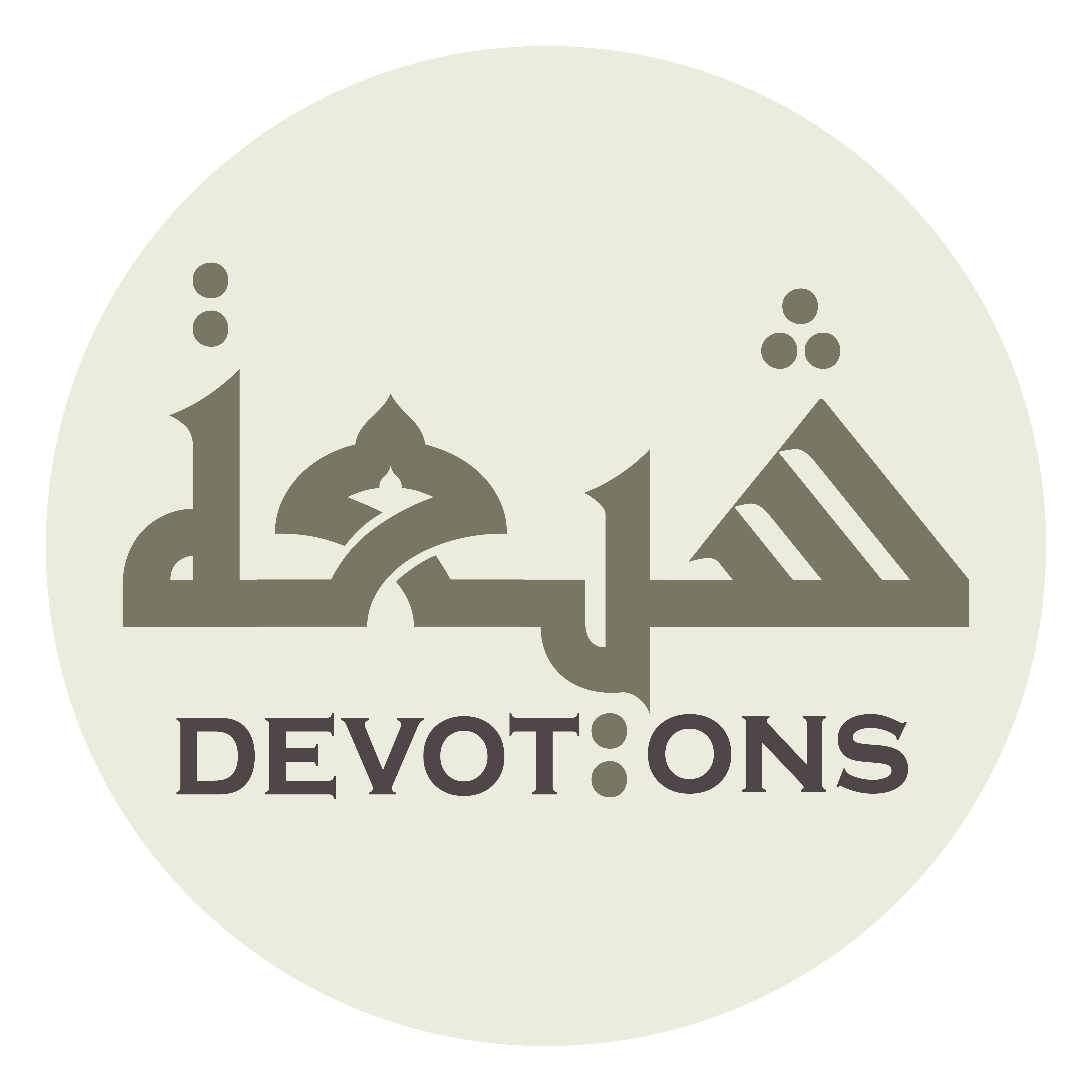 يَتَّفِقُونَ عَلَيْهِمْ، وَلَا يَتَّهِمُوْنَهُمْ فِيمَا أَدُّوْا إِلَيْهِمْ

yattafiqūna `alayhim, walā yattahimūnahum fīmā addū ilayhim

came to agreement with them, and never accused them in what they passed on to them.
Dua 4 - Sahifat Sajjadiyyah
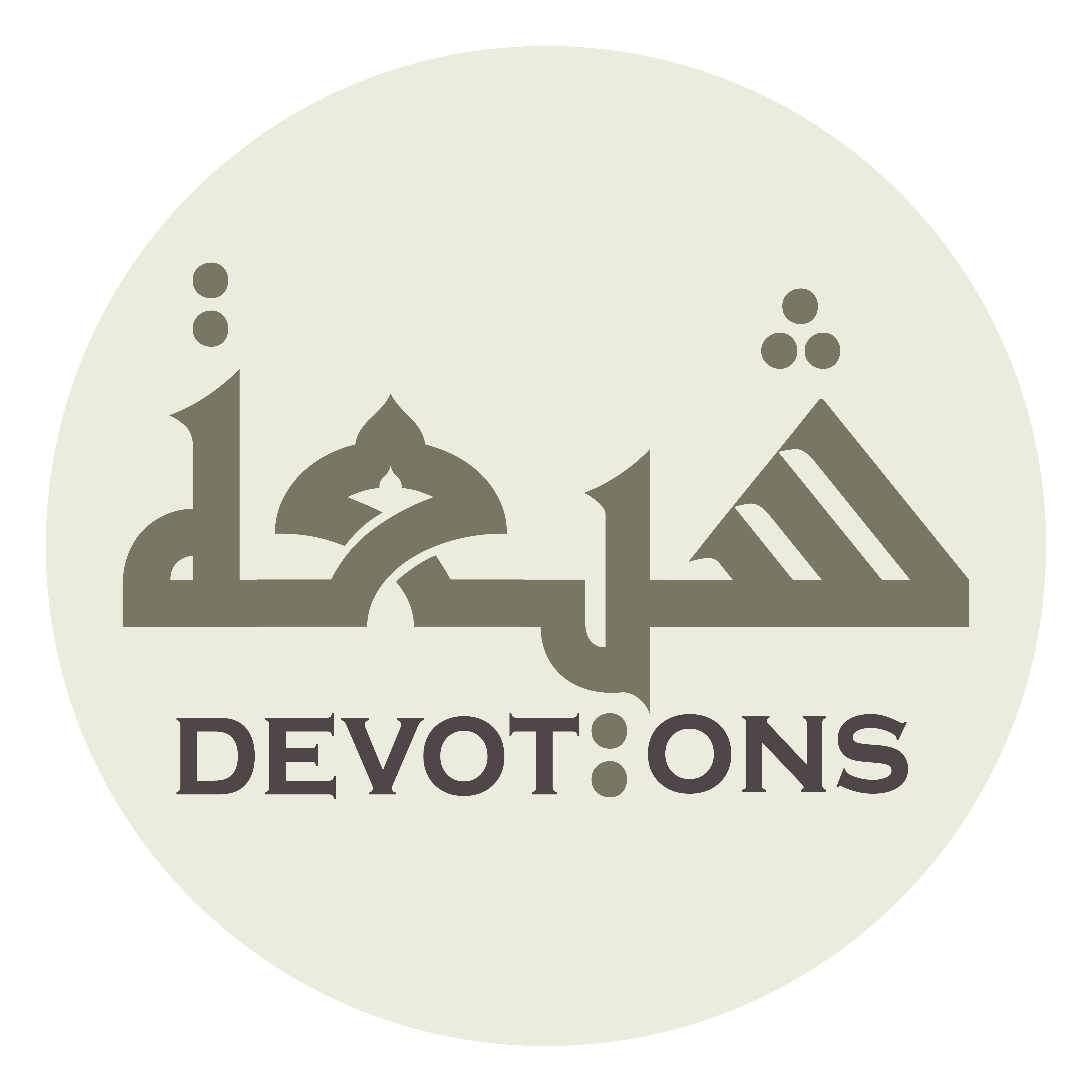 اَللَّهُمَّ وَصَلِّ عَلَى التَّابِعِينَ مِنْ يَوْمِنَا هَذَا إِلَى يَوْمِ الدِّينِ

allāhumma waṣalli `alat tābi`īna min yawminā hadhā ilā yawmid dīn

O God, and bless the Followers, from this day of ours to the Day of Doom,
Dua 4 - Sahifat Sajjadiyyah
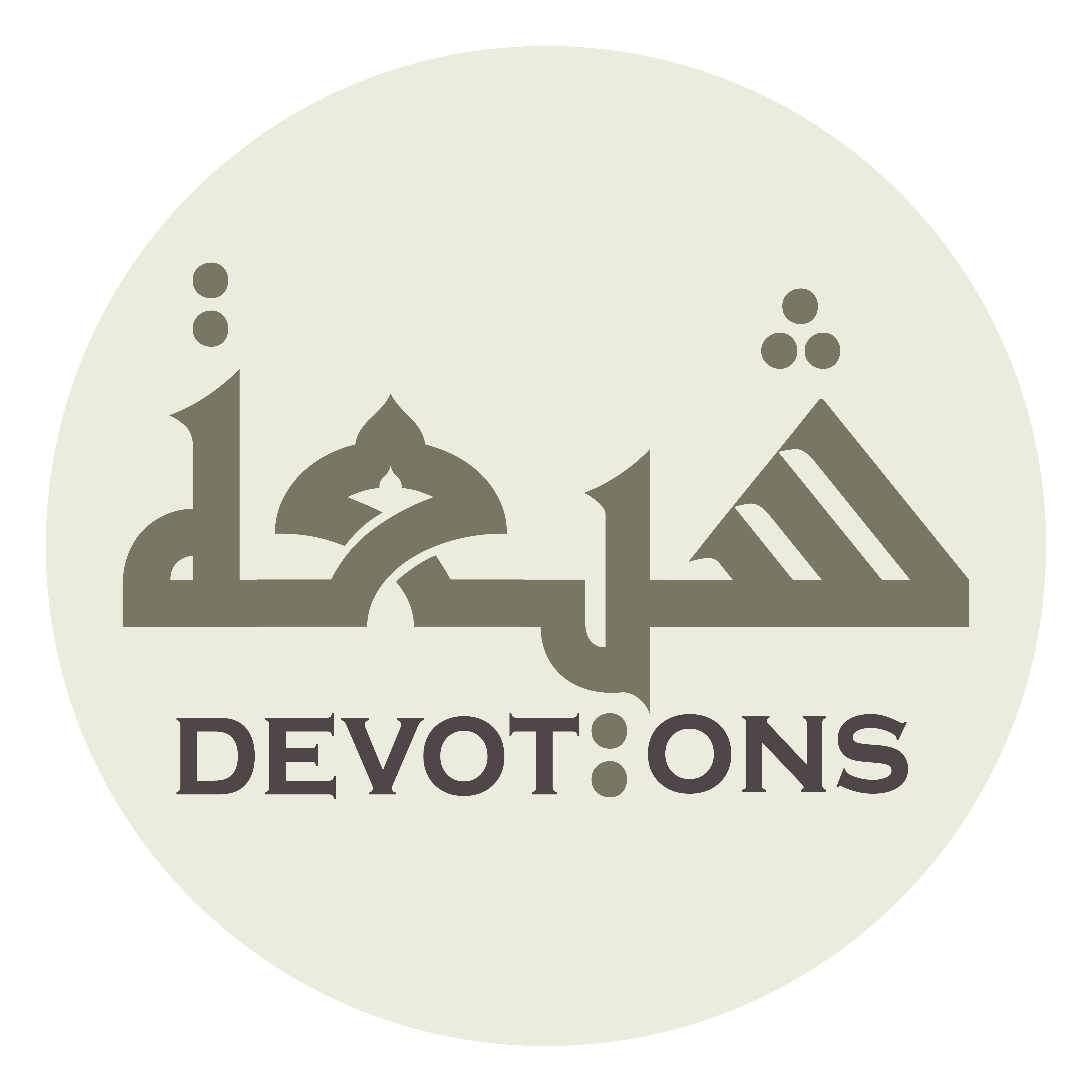 وَعَلَى أَزْوَاجِهِمْ، وَعَلَى ذُرِّيَّاتِهِمْ

wa`alā azwājihim, wa`alā dhurriyyātihim

their wives, their offspring,
Dua 4 - Sahifat Sajjadiyyah
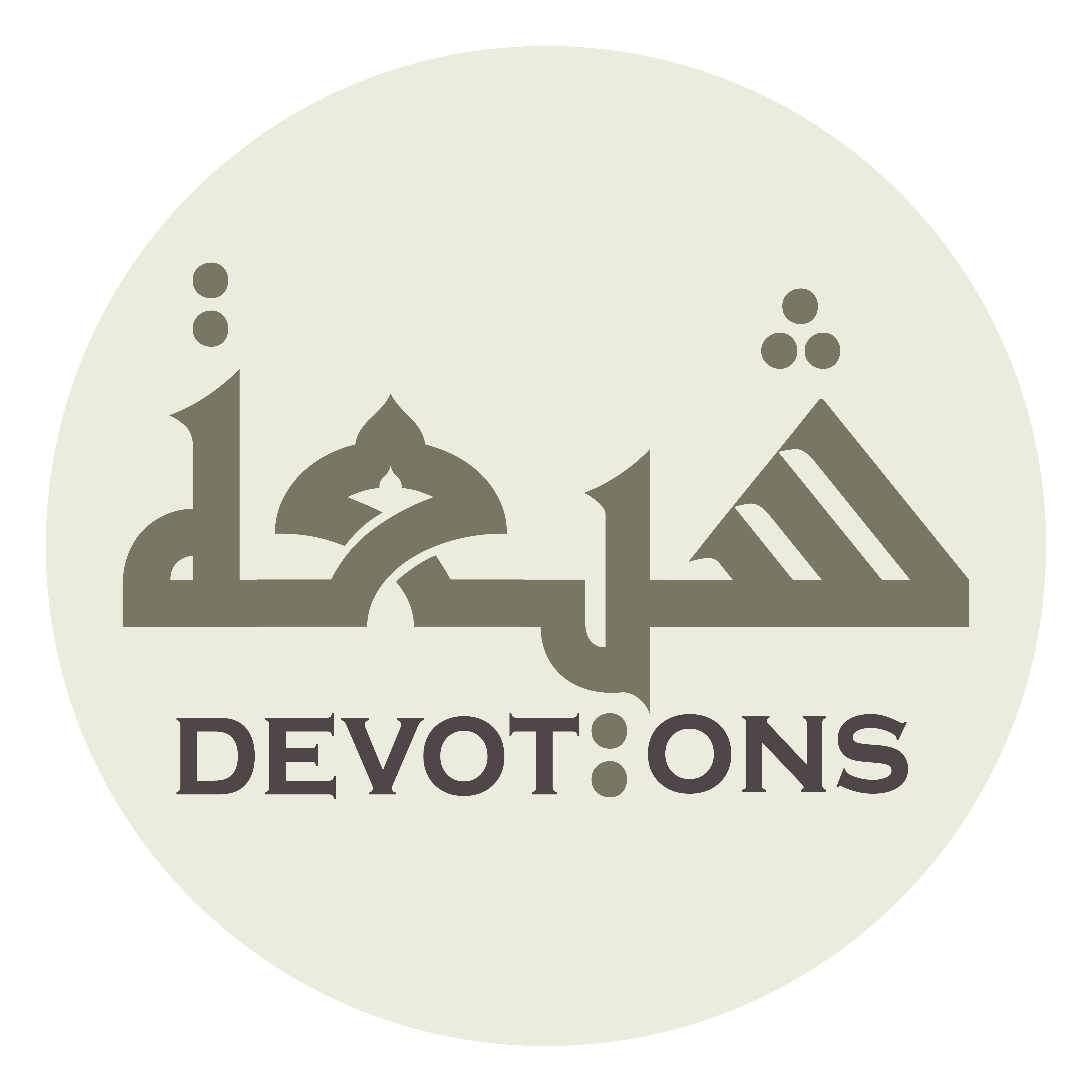 وَعَلَى مَنْ أَطَاعَكَ مِنْهُمْ صَلاَةً تَعْصِمُهُمْ بِهَا مِنْ مَعْصِيَتِكَ

wa`alā man aṭā`aka minhum ṣalātan ta`ṣimuhum bihā min ma`ṣiyatik

and those among them who obey You, with a blessing through which You wilt preserve them from disobeying You,
Dua 4 - Sahifat Sajjadiyyah
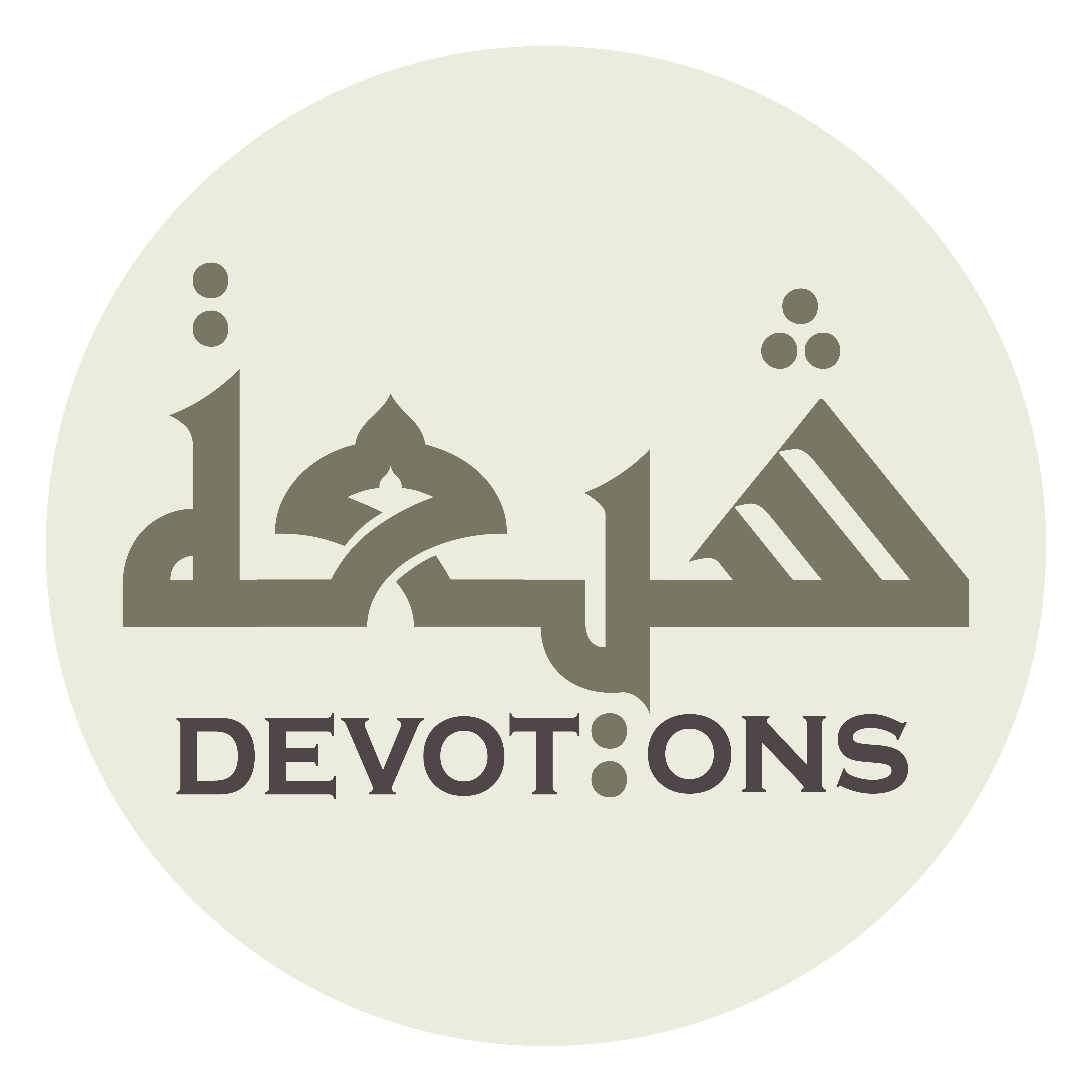 وَتَفْسَحُ لَهُمْ فِيْ رِيَاضِ جَنَّتِكَ، وَتَمْنَعُهُمْ بِهَا مِنْ كَيْدِ الشَّيْطَانِ

watafsaḥu lahum fī riyāḍi jannatik, watamna`uhum bihā min kaydish shayṭān

make room for them in the plots of Your Garden, defend them from the trickery of Satan,
Dua 4 - Sahifat Sajjadiyyah
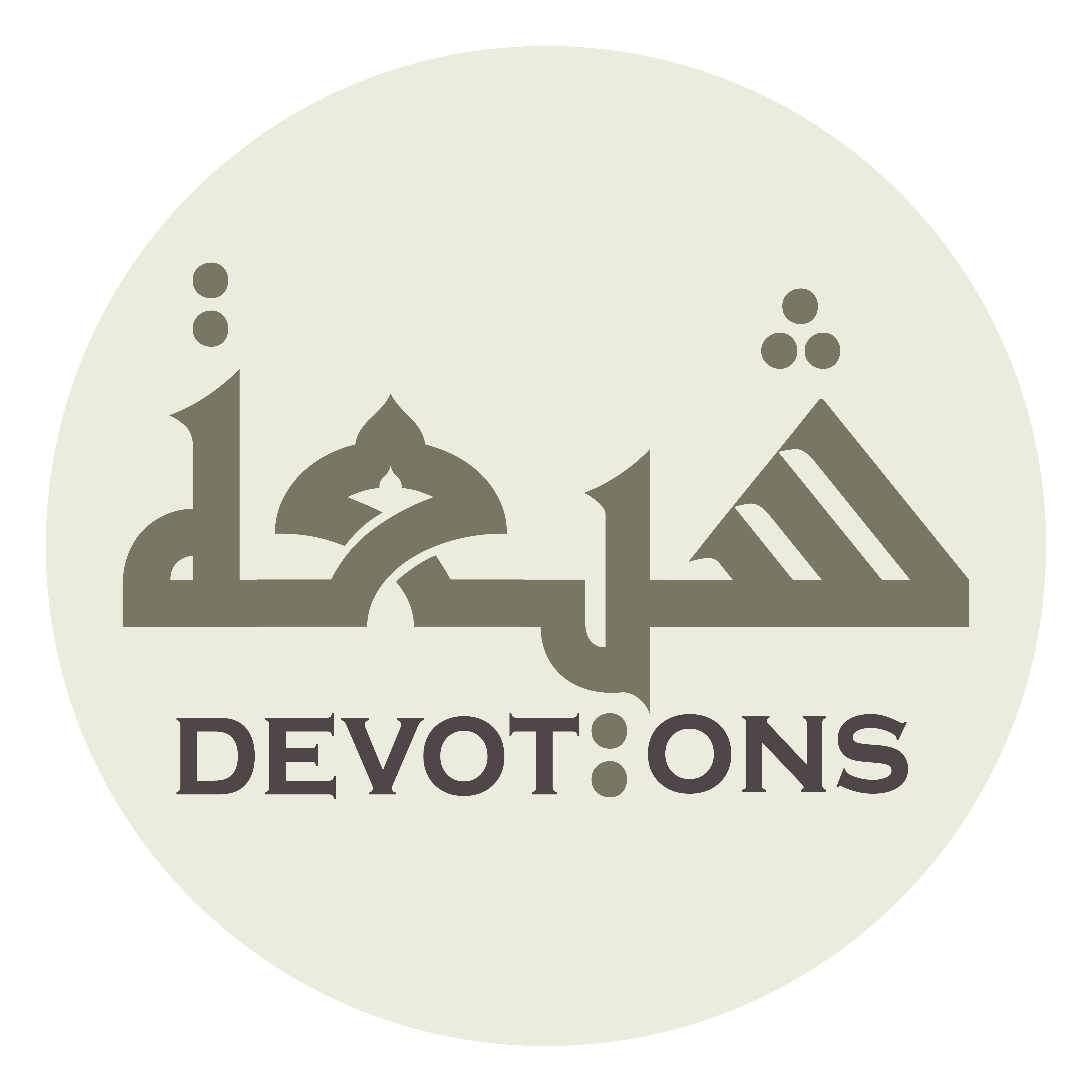 وَتُعِينُهُمْ بِهَا عَلَى مَا اسْتَعَانُوكَ عَلَيْهِ مِنْ بِرٍّ

watu`īnuhum bihā `alā masta`ānūka `alayhi min birr

help them in the piety in which they seek help from You,
Dua 4 - Sahifat Sajjadiyyah
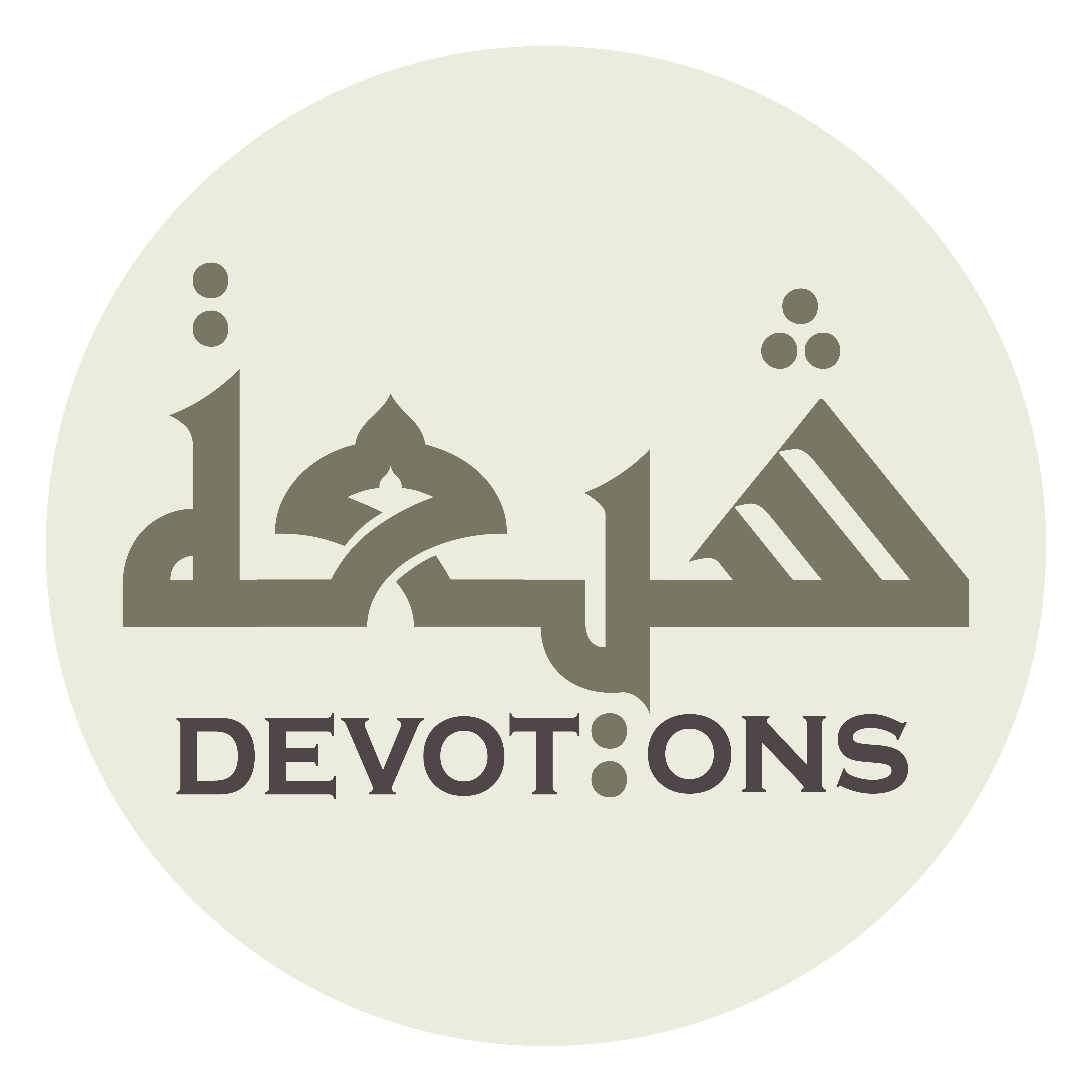 وَتَقِيهِمْ طَوَارِقَ اللَّيْلِ وَالنَّهَارِ إِلَّا طَارِقًا يَطْرُقُ بِخَيْرٍ

wataqīhim ṭawāriqal layli wan nahāri illā ṭāriqan yaṭruqu bikhayr

protect them from sudden events that come by night and day - except the events which come with good -
Dua 4 - Sahifat Sajjadiyyah
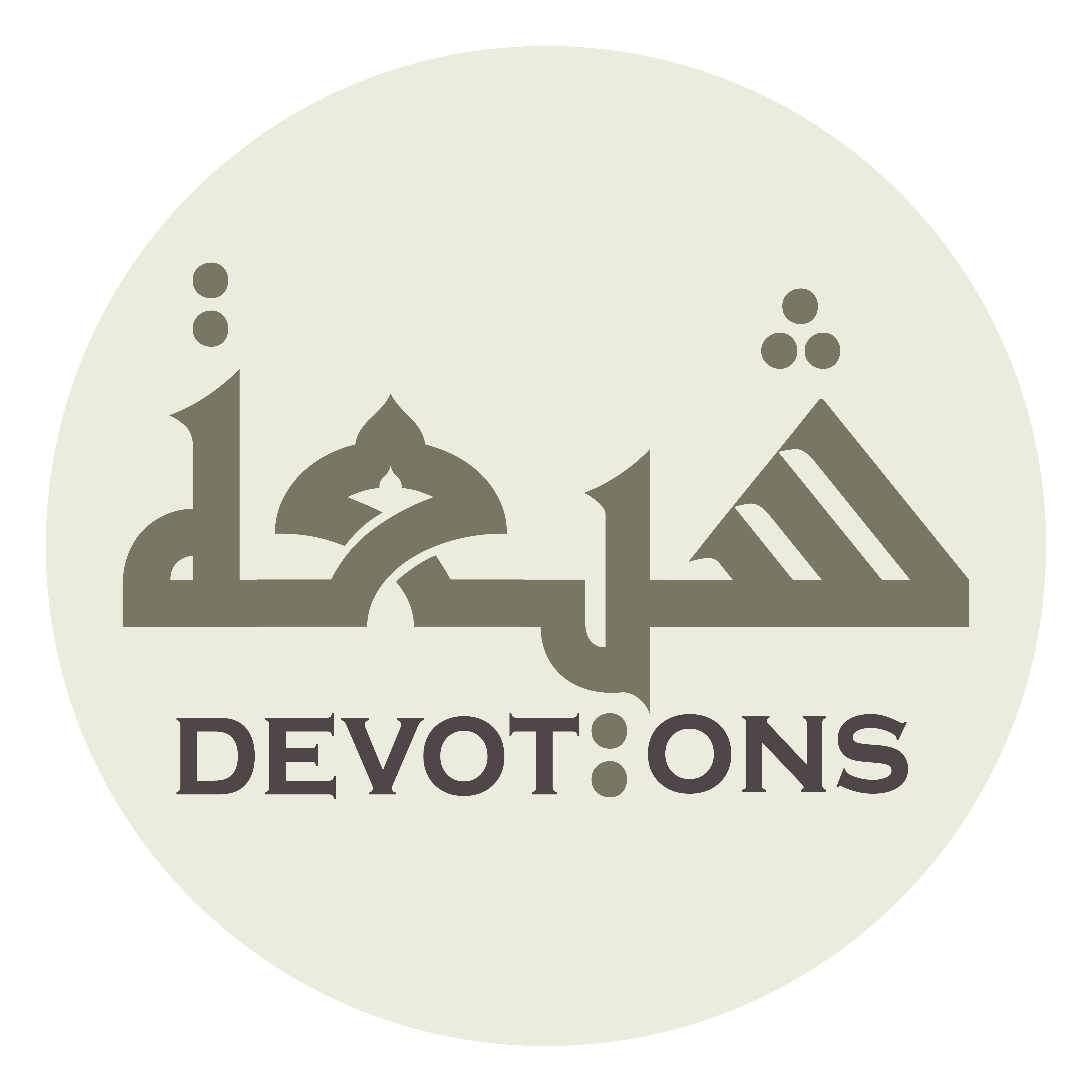 وَتَبْعَثُهُمْ بِهَا عَلَى اعْتِقَادِ حُسْنِ الرَّجَاءِ لَكَ

watab`athuhum bihā `ala`tiqādi ḥusnir rajā-i lak

and incite them to tie firmly the knot of good hope in You,
Dua 4 - Sahifat Sajjadiyyah
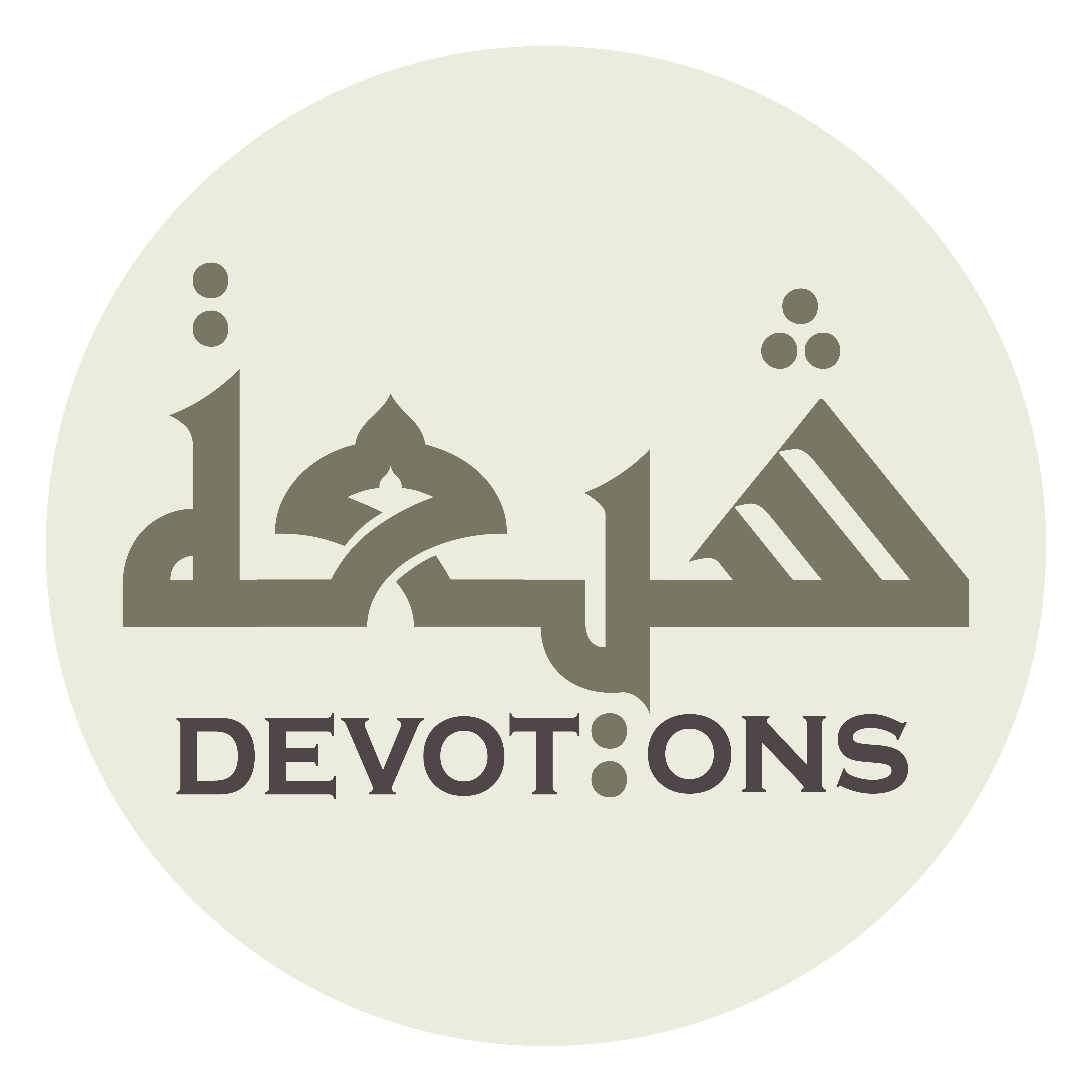 وَالطَّمَعِ فِيمَا عِنْدَكَ، وَتَرْكِ التُّهَمَةِ فِيمَا تَحْوِيهِ

waṭ ṭama`i fīmā `indak, watar-kit tuhamati fīmā taḥwīh

desire what is with You, and refrain from ill thoughts [toward You] because of what
Dua 4 - Sahifat Sajjadiyyah
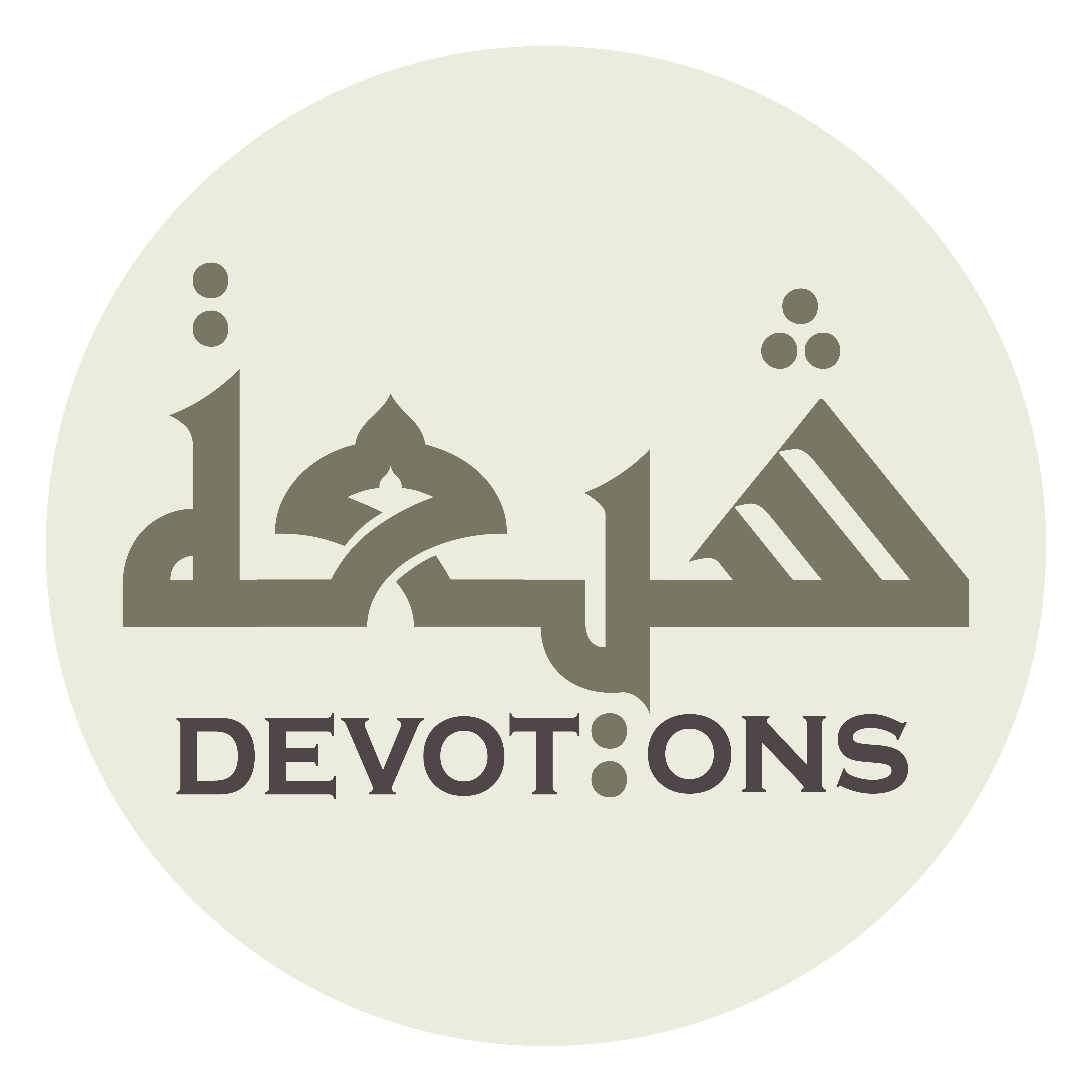 أَيْدِيْ الْعِبَادِ لِتَرُدَّهُمْ إِلَى الرَّغْبَةِ إِلَيْكَ وَالرَّهْبَةِ مِنْكَ

aydil `ibādi litaruddahum ilar raghbati ilayka war rahbati mink

the hands of Your servants' hold. Thus You mayest restore them to beseeching You and fearing You,
Dua 4 - Sahifat Sajjadiyyah
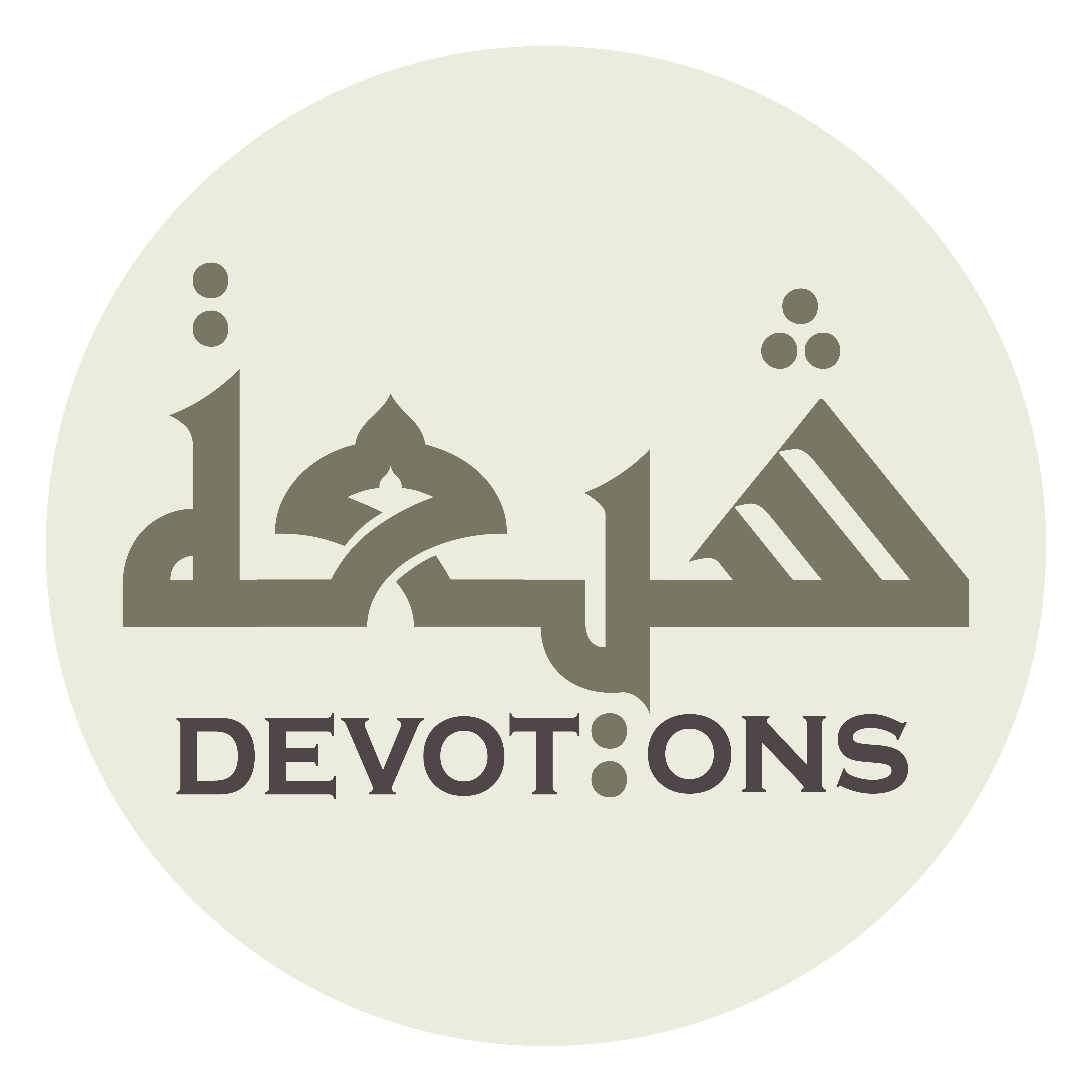 وَتُزَهِّدَهُمْ فِيْ سَعَةِ الْعَاجِلِ وَتُحَبِّبَ إِلَيْهِمُ

watuzahhidahum fī sa`atil `ājili watuḥabbiba ilayhim

induce them to renounce the plenty of the immediate, make them love to
Dua 4 - Sahifat Sajjadiyyah
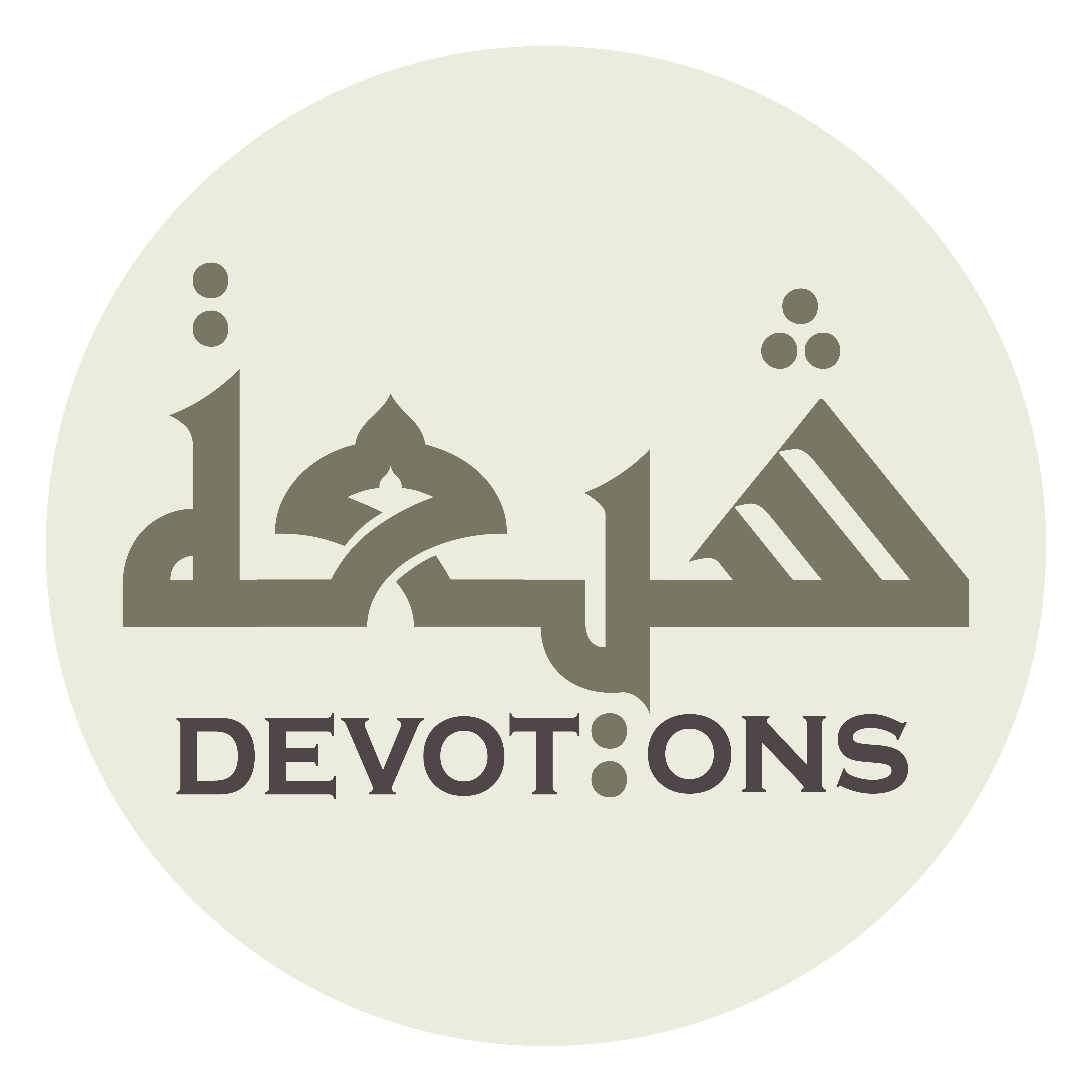 اَلْعَمَلَ لِلْآجِلِ، وَالْإِسْتِعْدَادَ لِمَا بَعْدَ الْمَوْتِ وَتُهَوِّنَ عَلَيْهِمْ

al `amala lil-ājil, wal-isti`dāda limā ba`dal mawti watuhawwina `alayhim

work for the sake of the deferred and prepare for what comes after death, make easy for them
Dua 4 - Sahifat Sajjadiyyah
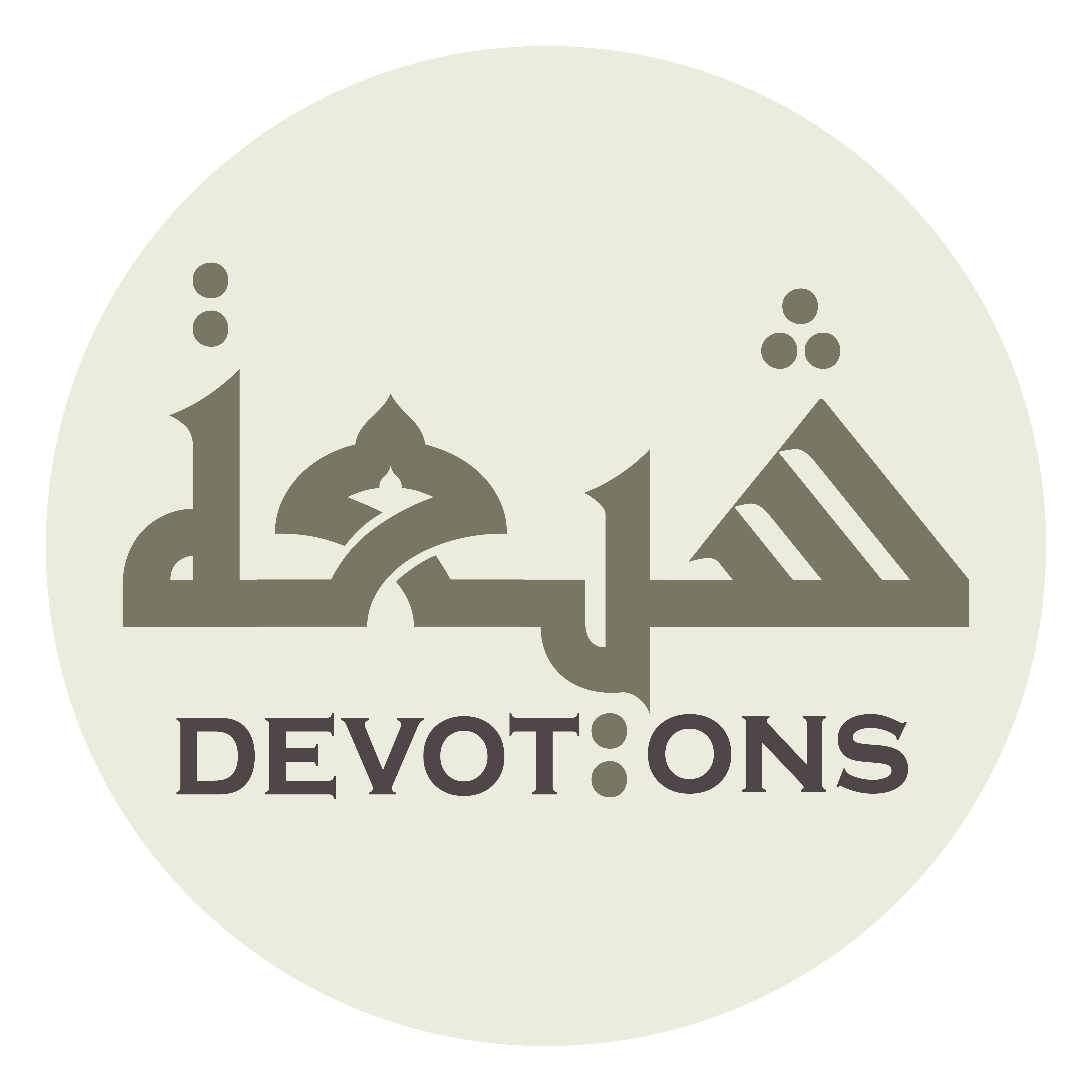 كُلَّ كَرْبٍ يَحُلُّ بِهِمْ يَوْمَ خُرُوجِ الْأَنْفُسِ مِنْ أَبْدَانِهَا

kulla kar-bin yaḥullu bihim yawma khurūjil anfusi min abdānihā

every distress that comes to them on the day when souls take leave from bodies,
Dua 4 - Sahifat Sajjadiyyah
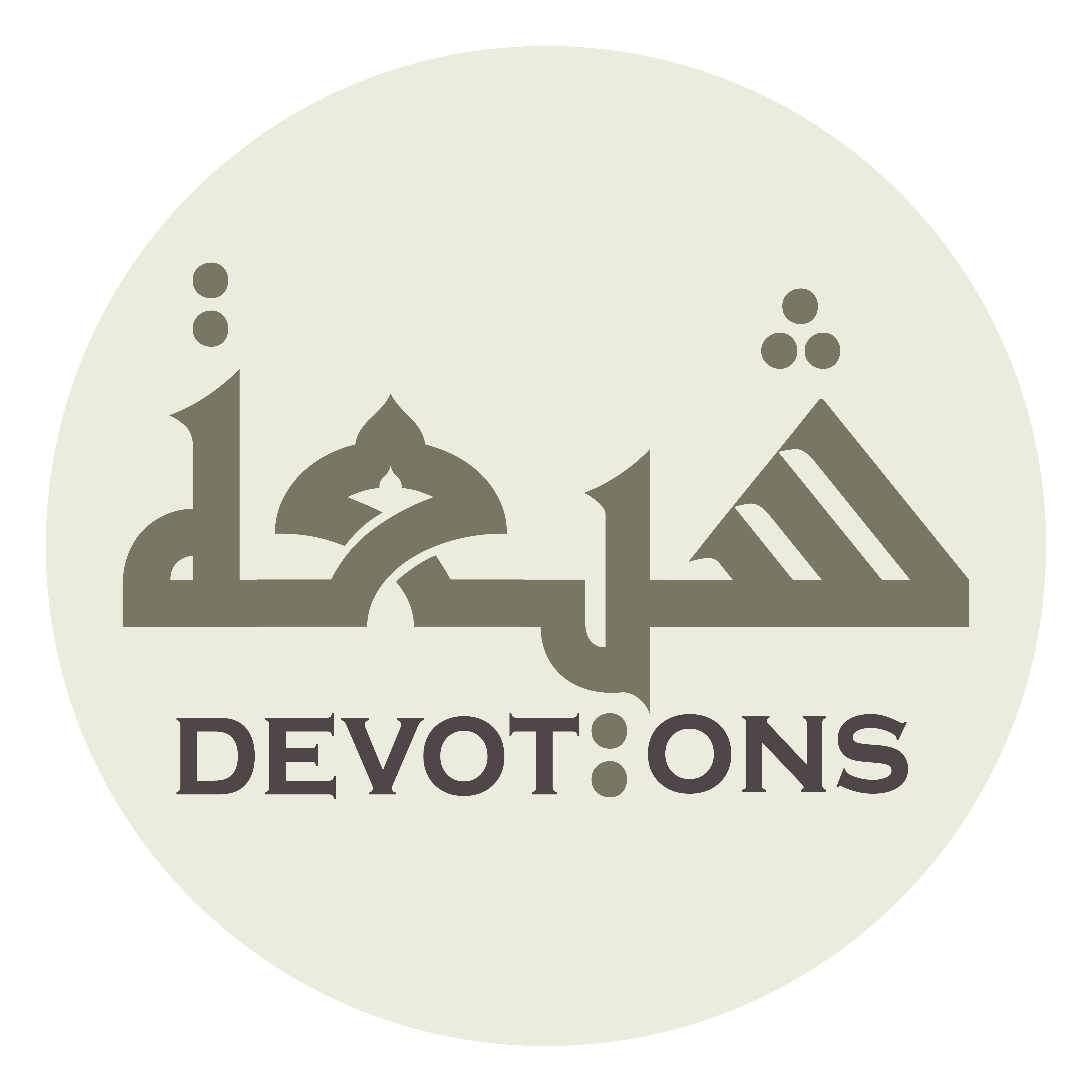 وَتُعَافِيَهُمْ مِمَّا تَقَعُ بِهِ الْفِتْنَةُ مِنْ مَحْذُورَاتِهَا

watu`āfiyahum mimmā taqa`u bihil fitnatu min maḥdhūrātihā

release them from that which brings about the perils of temptation
Dua 4 - Sahifat Sajjadiyyah
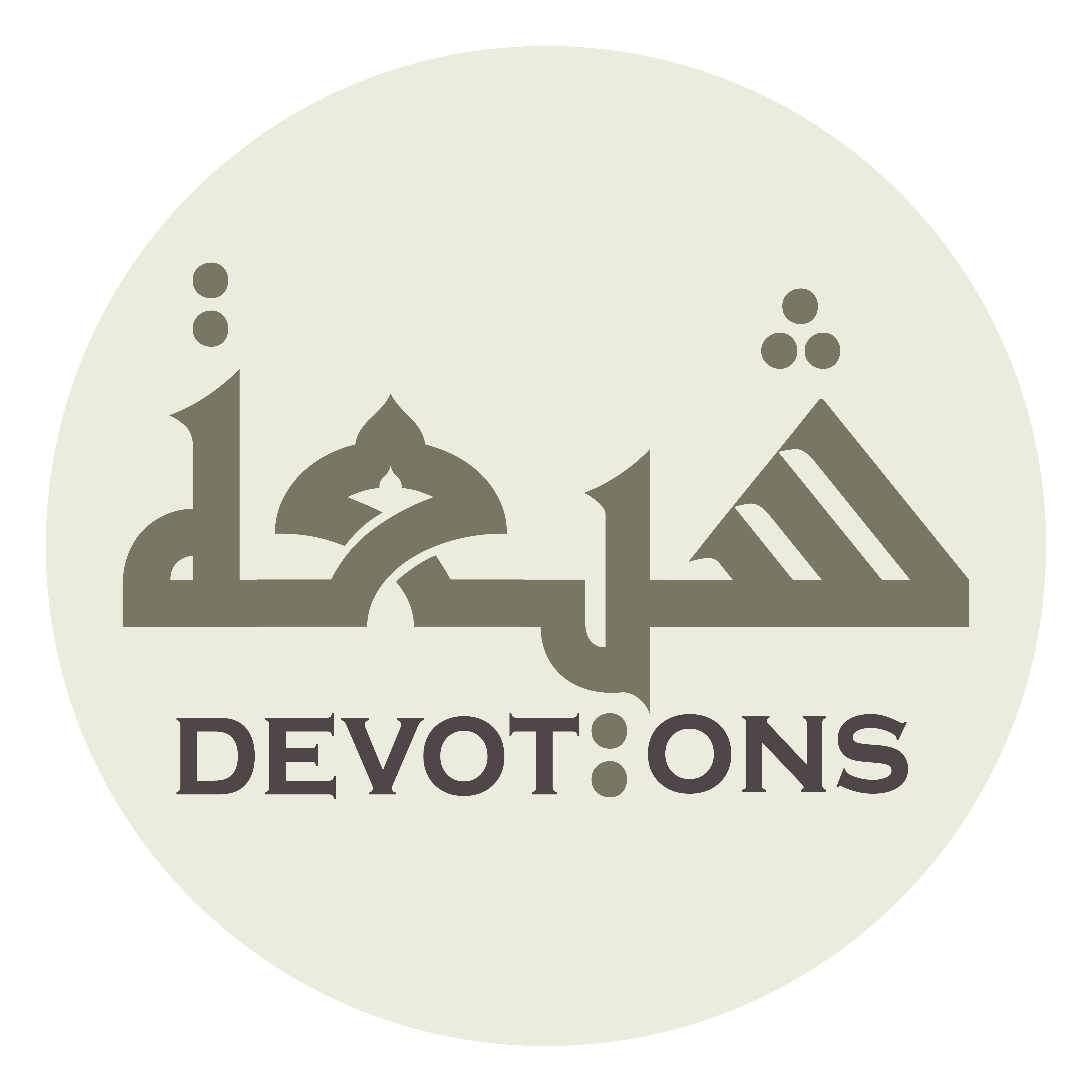 وَكَبَّةِ النَّارِ وَطُولِ الْخُلُودِ فِيهَا

wakabbatin nāri waṭūlil khulūdi fīhā

and being thrown down in the Fire and staying forever within it,
Dua 4 - Sahifat Sajjadiyyah
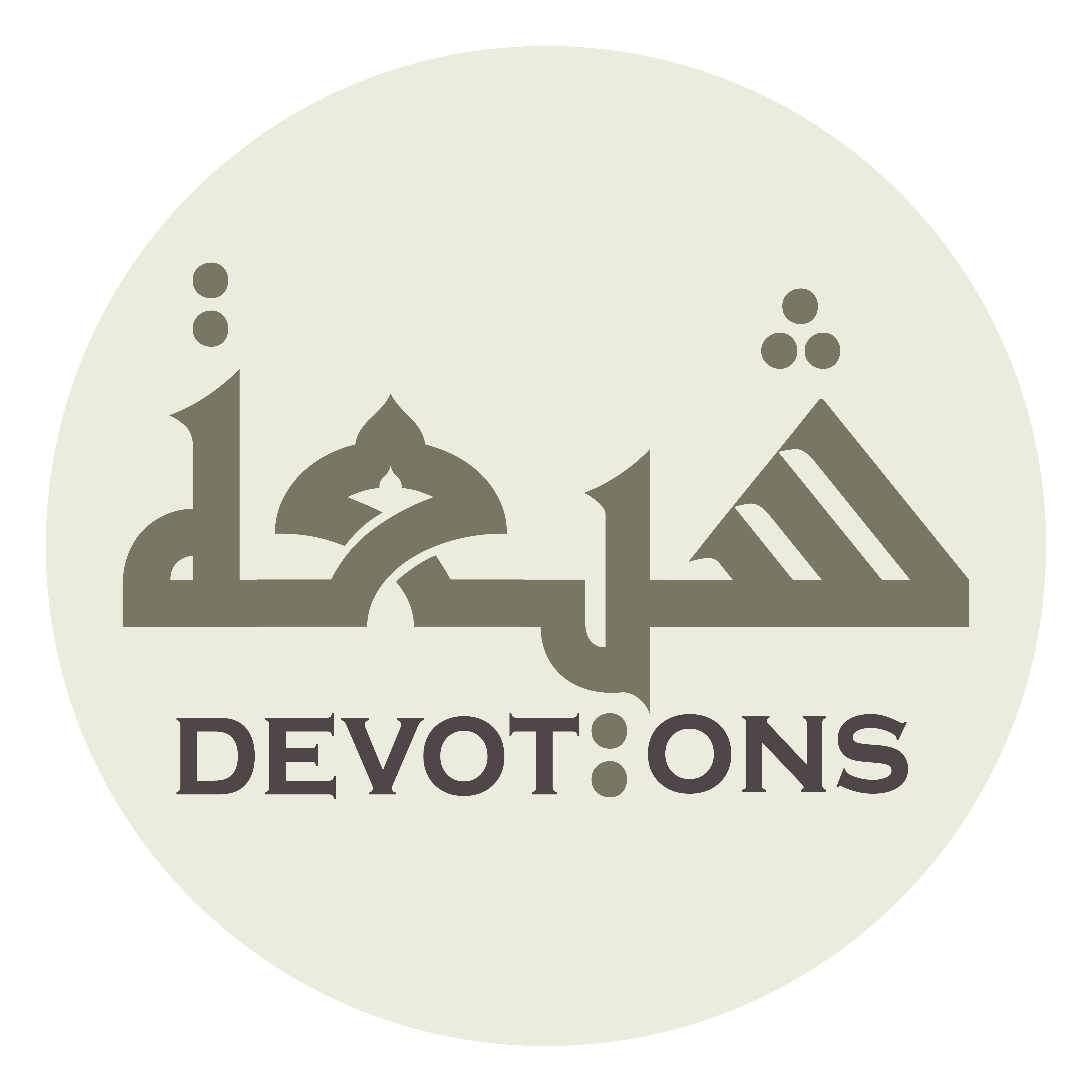 وَتُصَيِّرَهُمْ إِلَى أَمْنٍ مِنْ مَقِيلِ الْمُتَّقِينَ

watuṣayyirahum ilā amnin min maqīlil muttaqīn

and take them to security, the resting place of the godfearing.
Dua 4 - Sahifat Sajjadiyyah